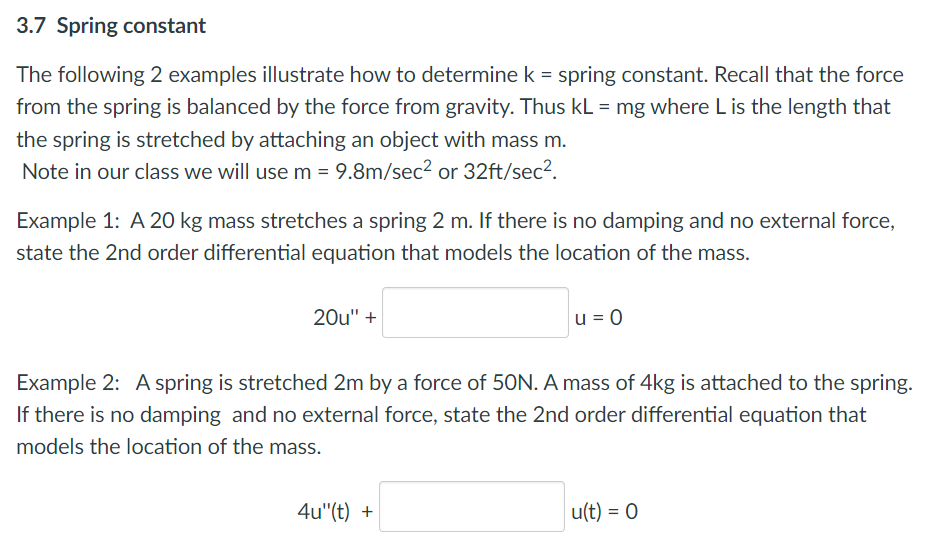 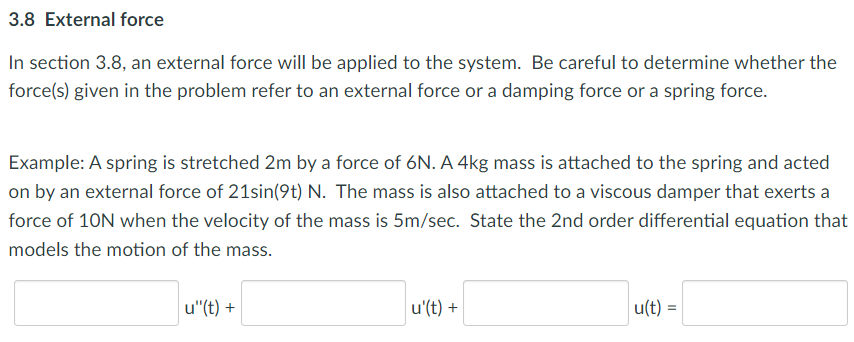 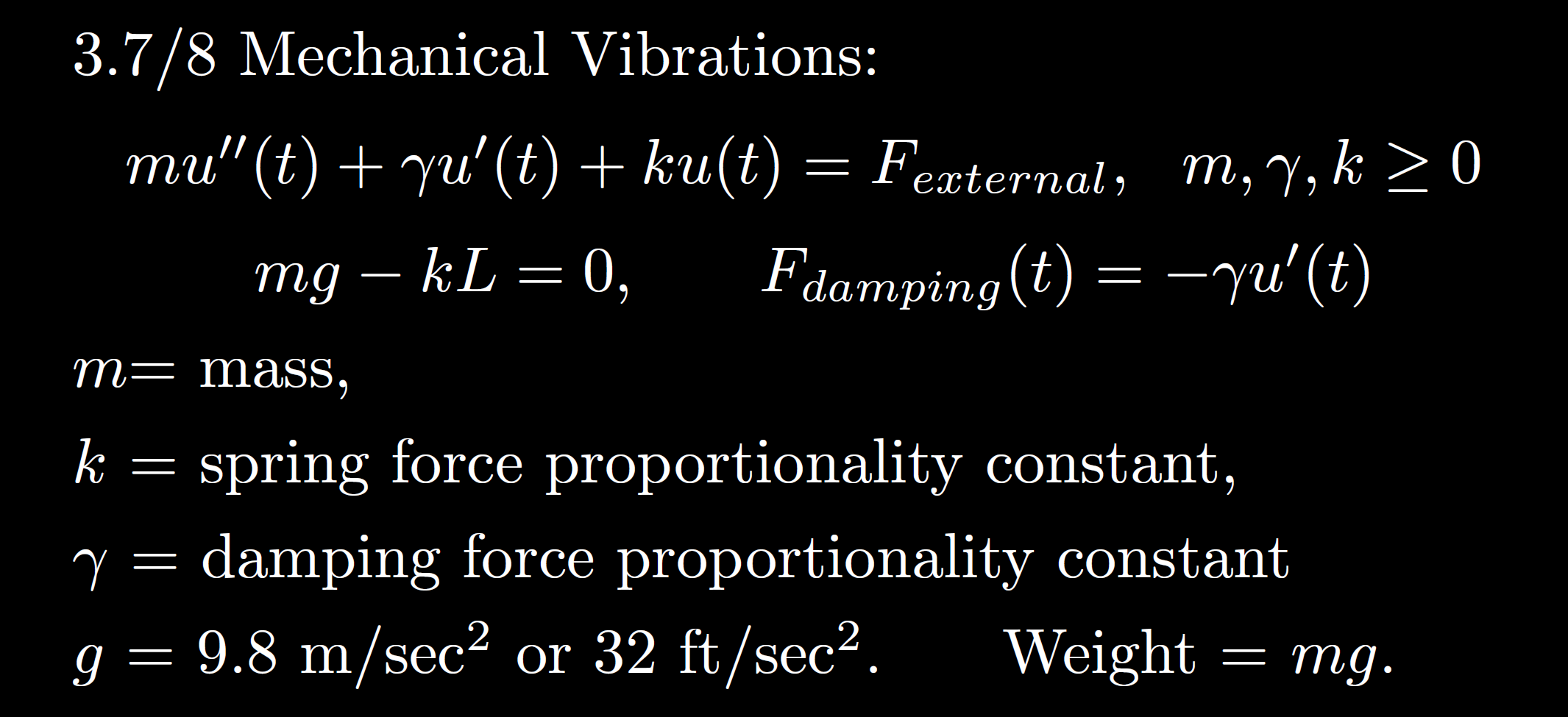 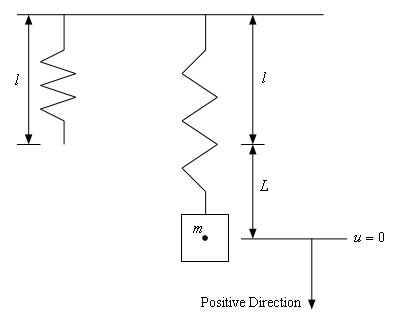 https://tutorial.math.lamar.edu/Classes/DE/Vibrations.aspx
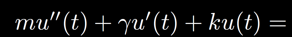 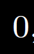 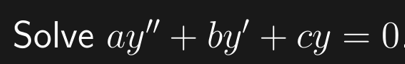 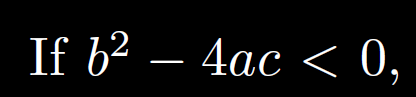 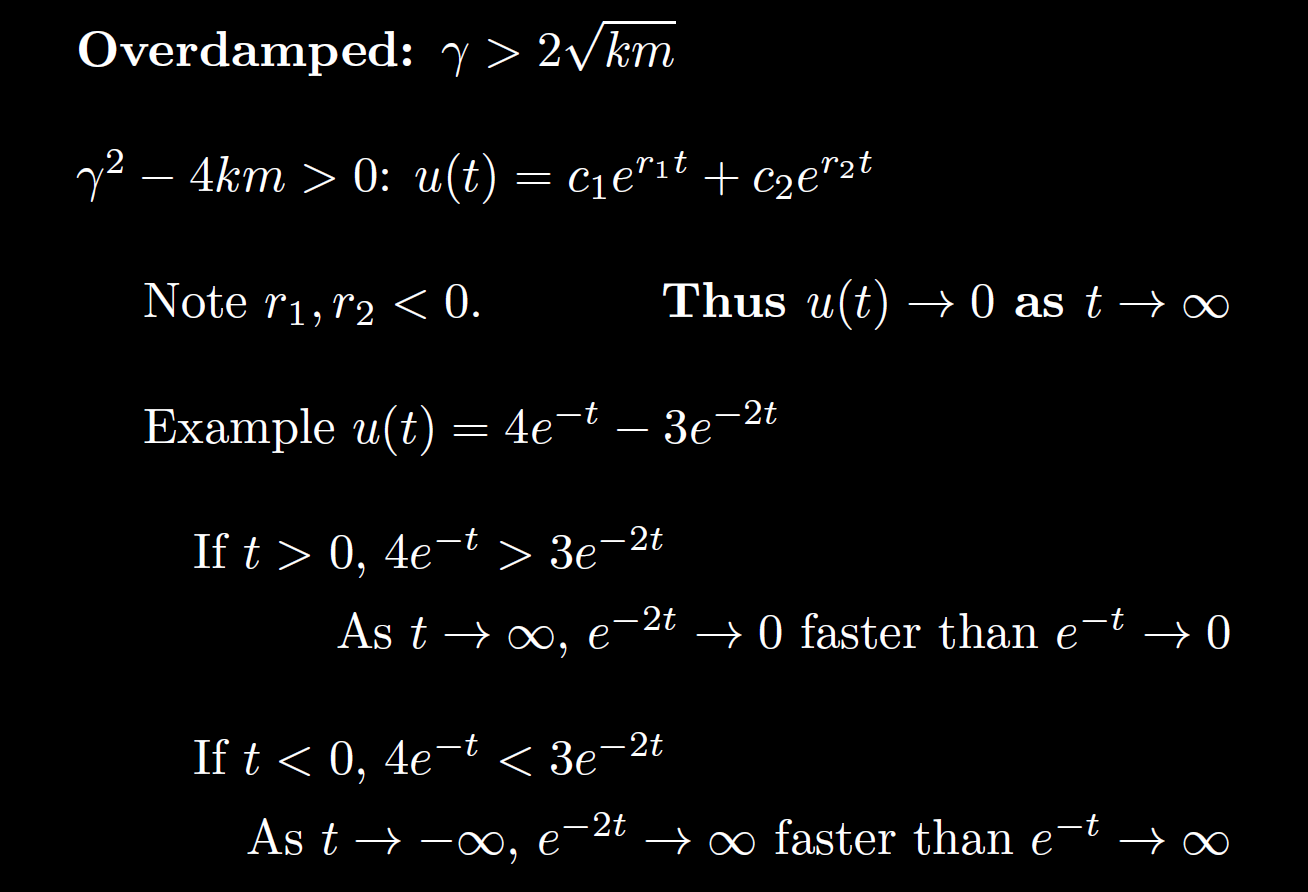 3.3
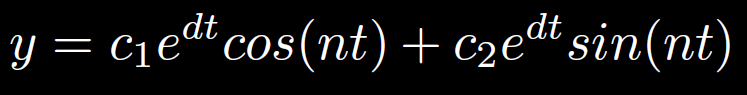 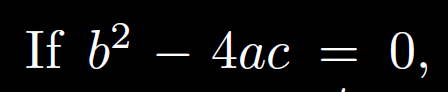 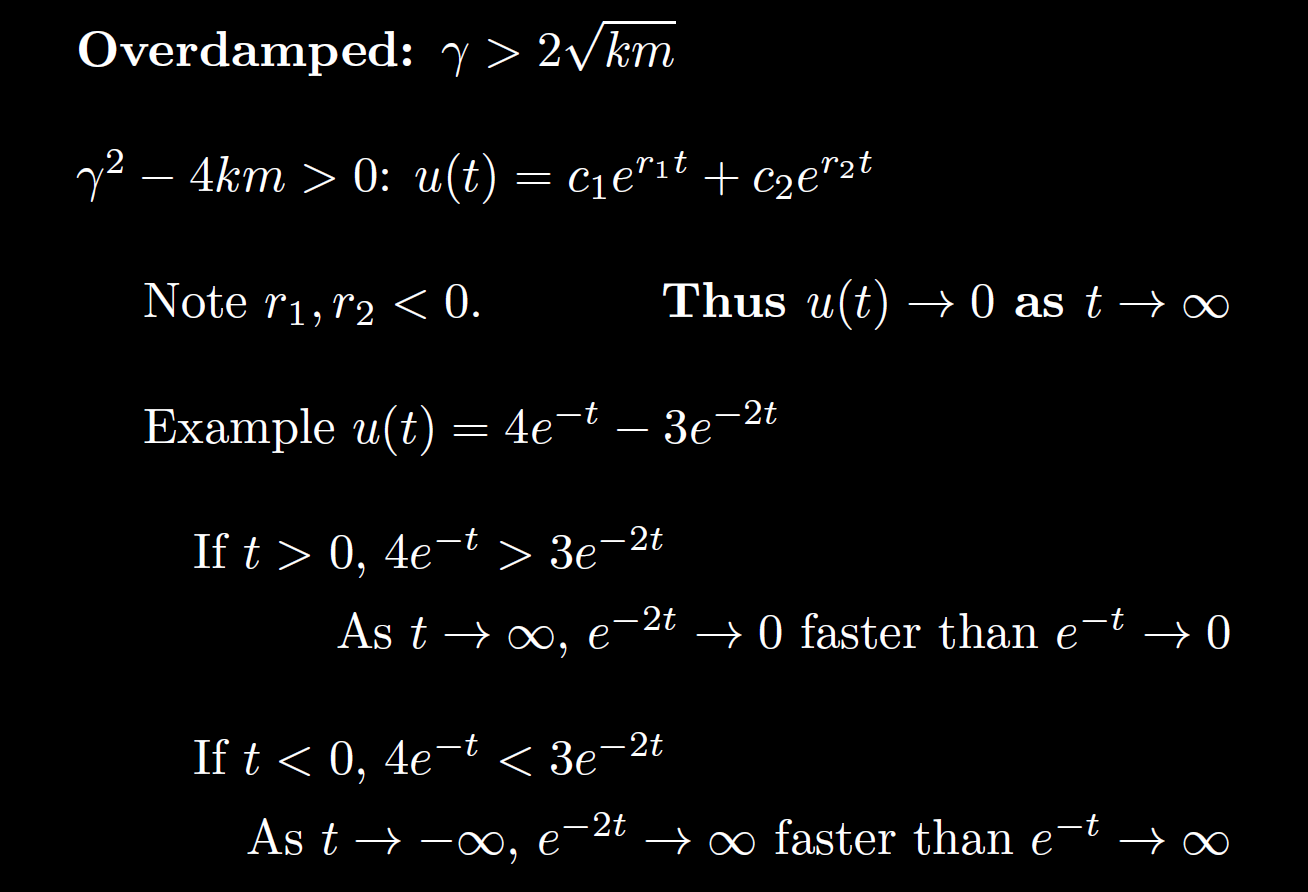 3.4
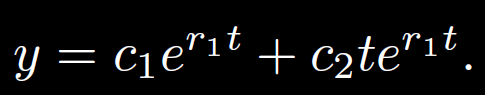 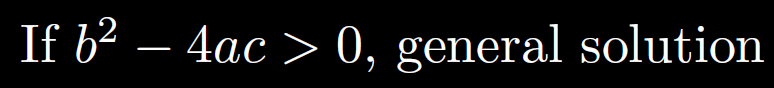 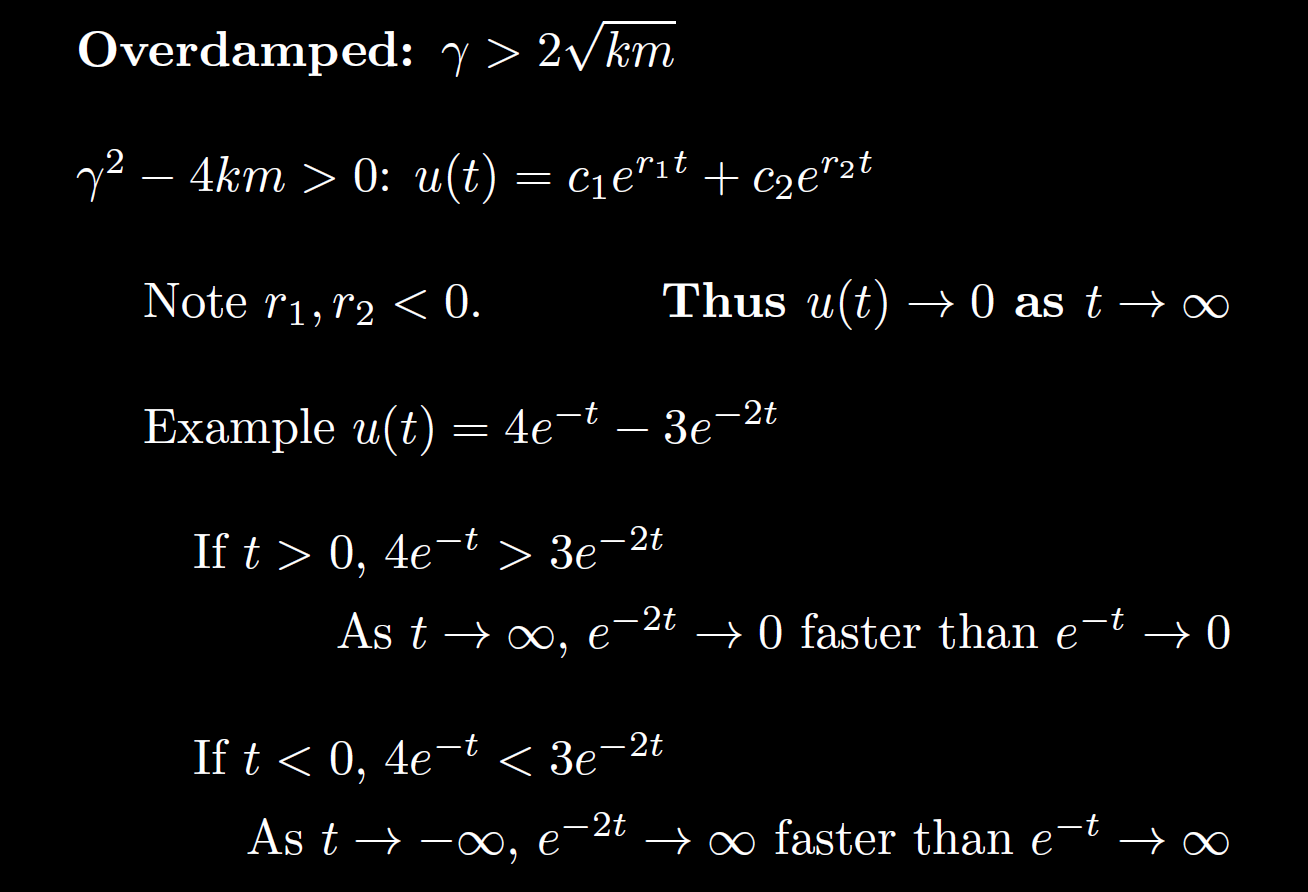 3.1
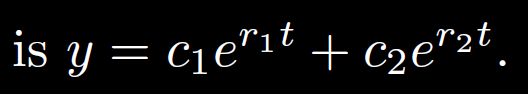 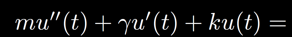 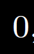 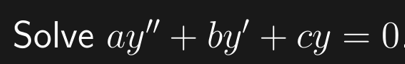 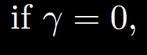 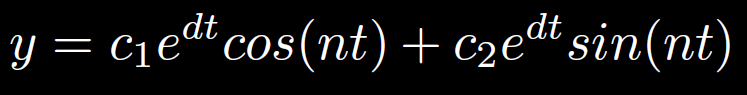 3.3
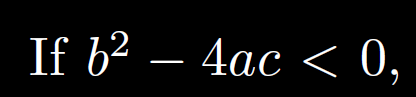 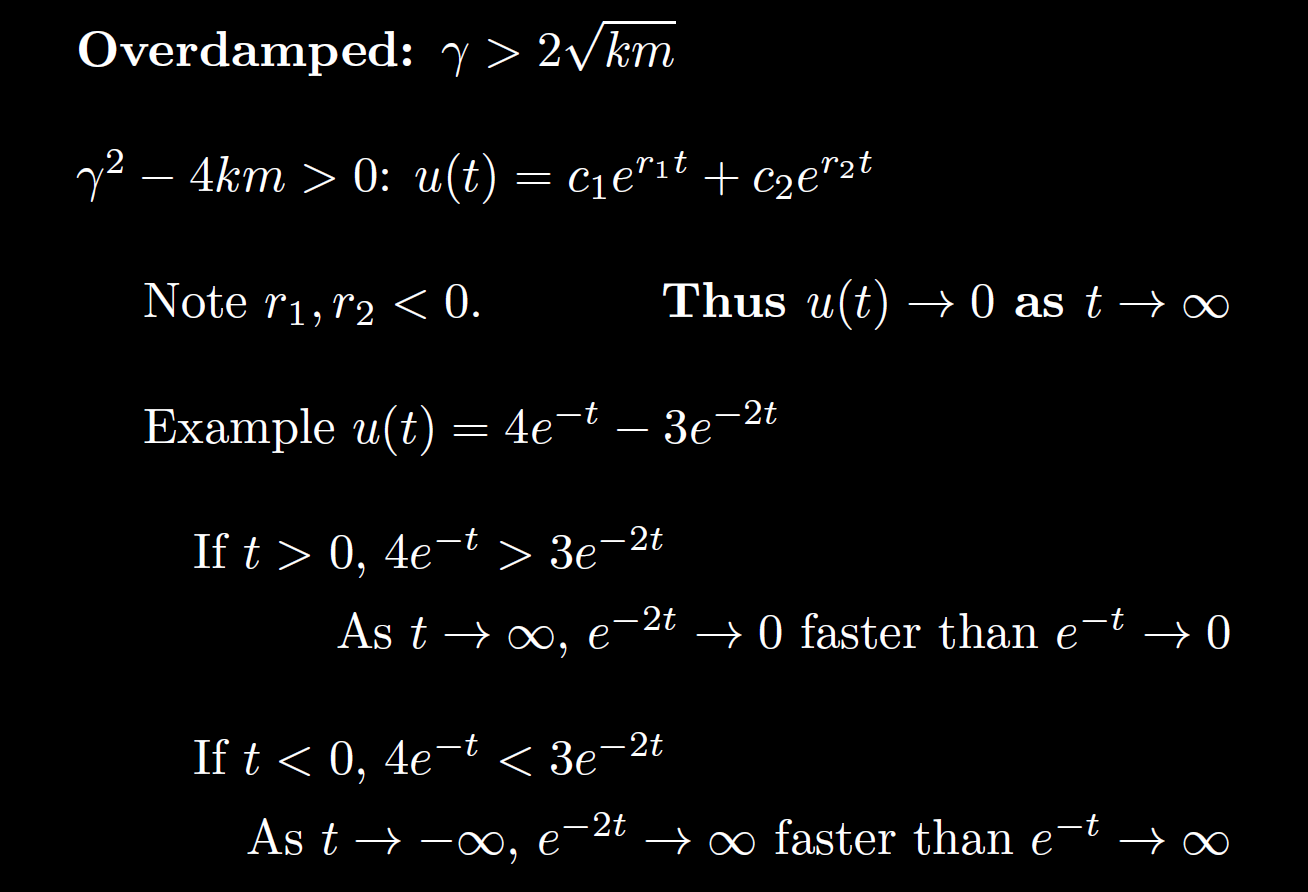 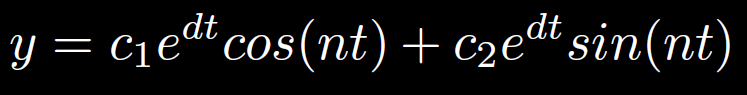 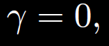 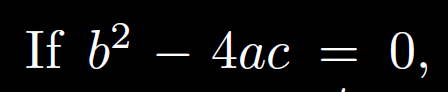 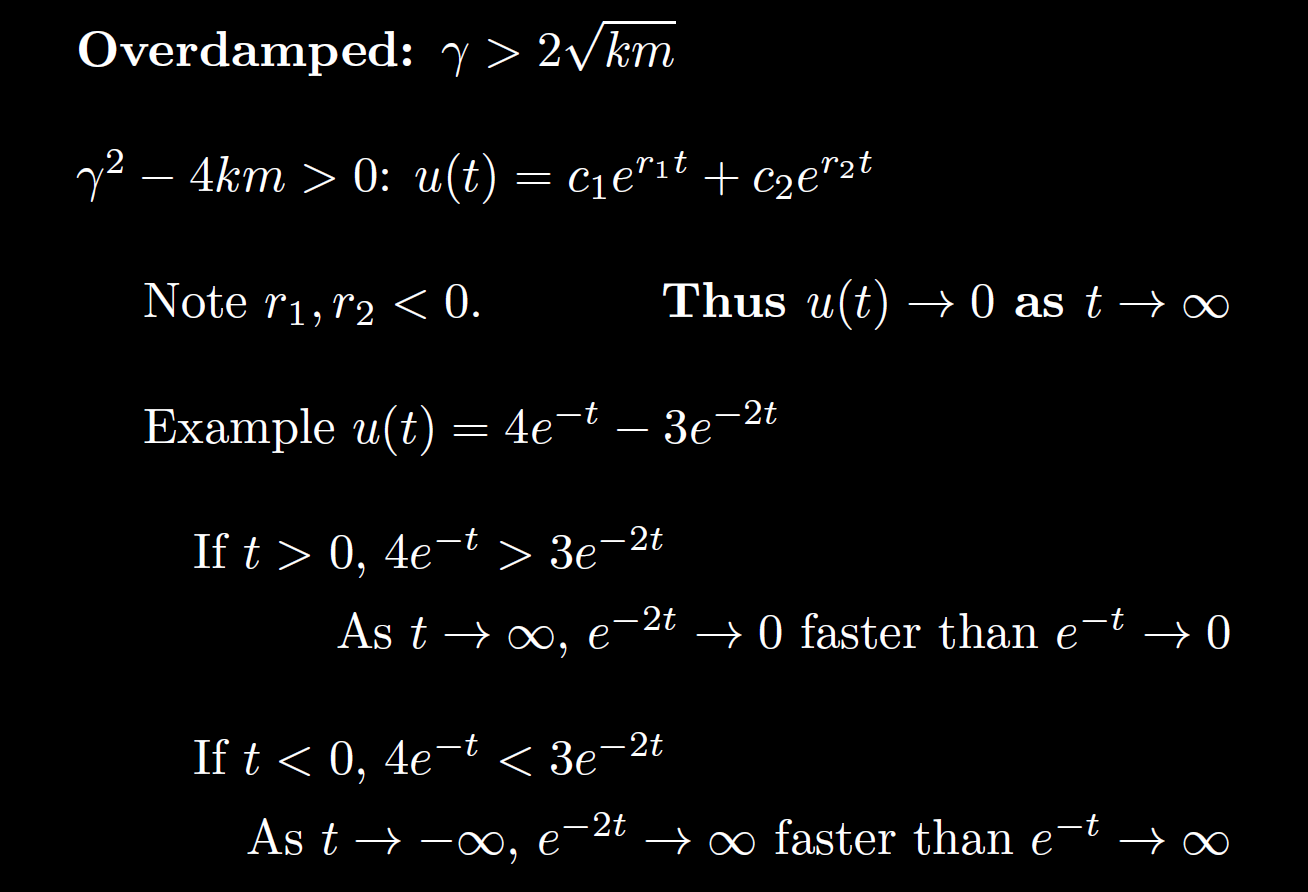 3.4
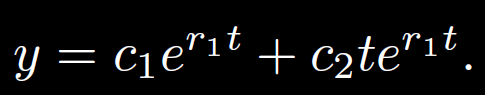 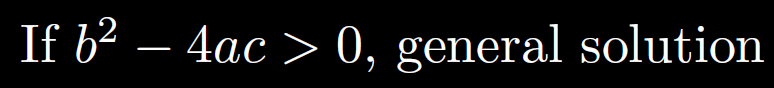 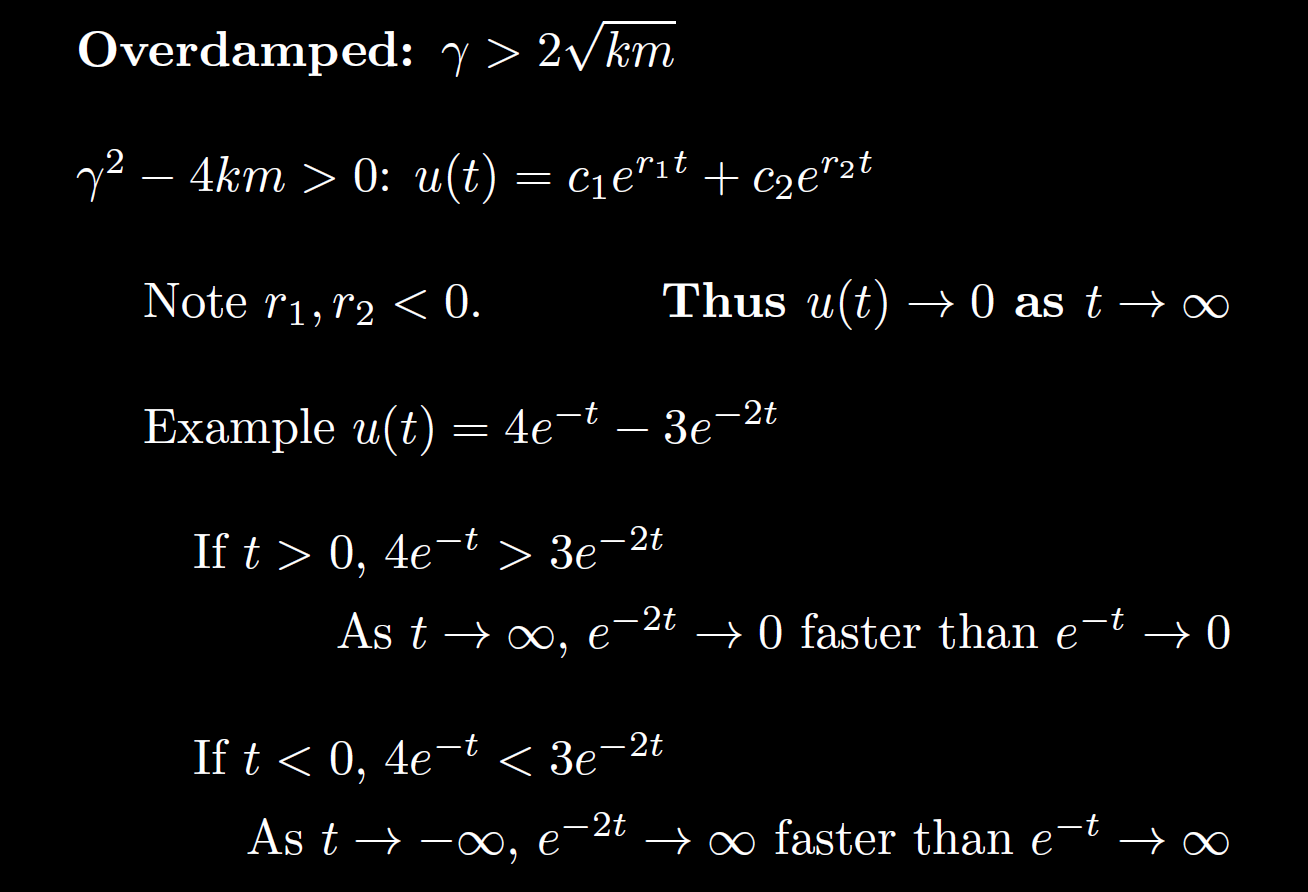 3.1
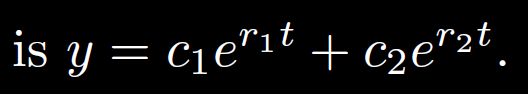 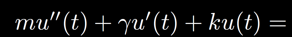 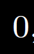 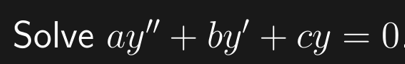 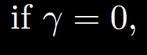 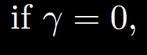 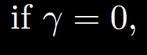 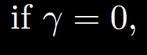 zero
small
critical
large
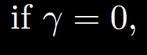 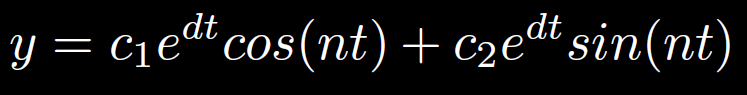 3.3
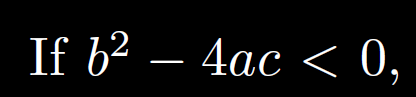 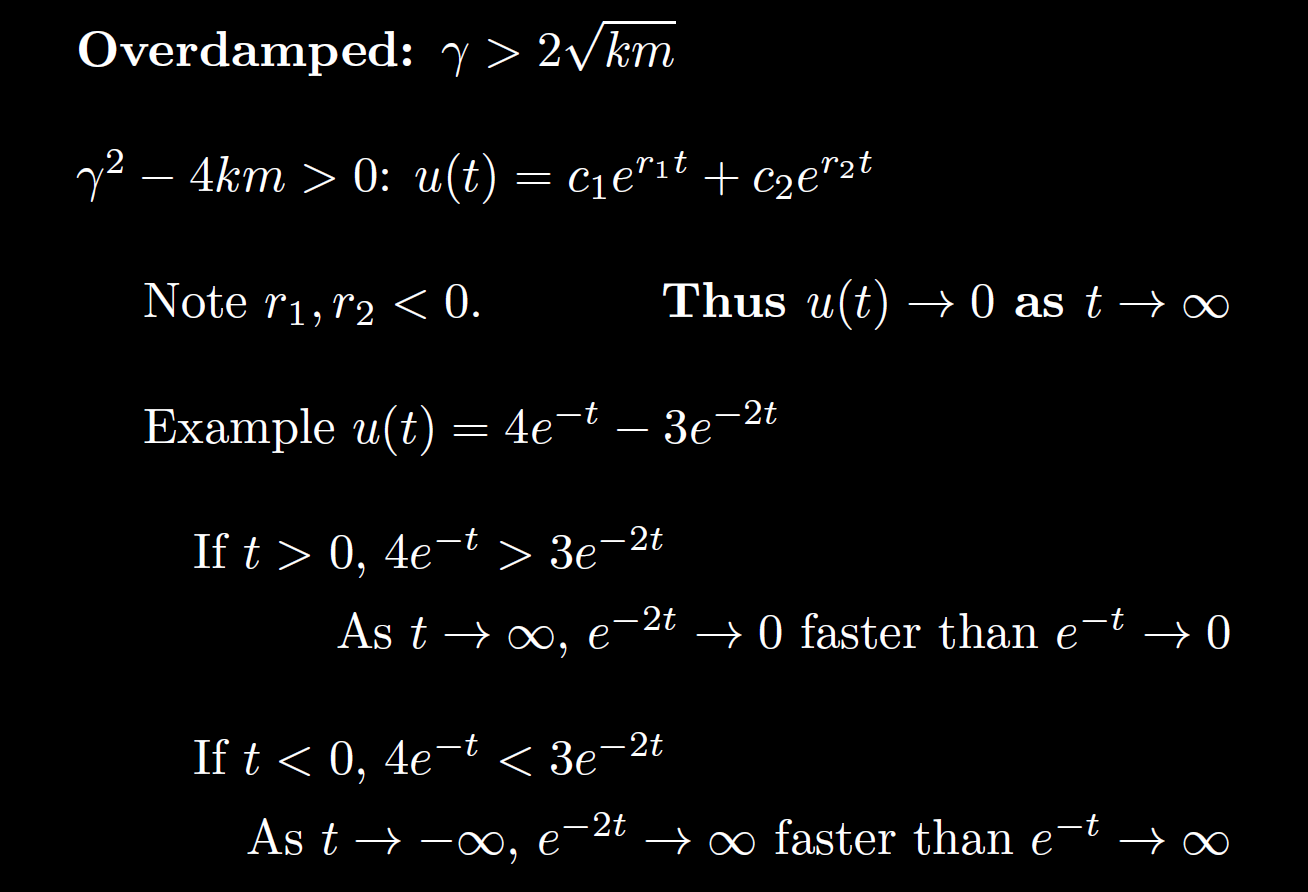 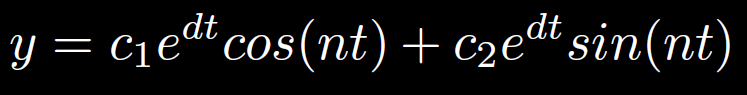 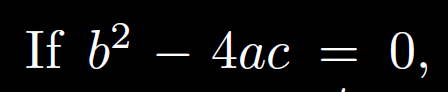 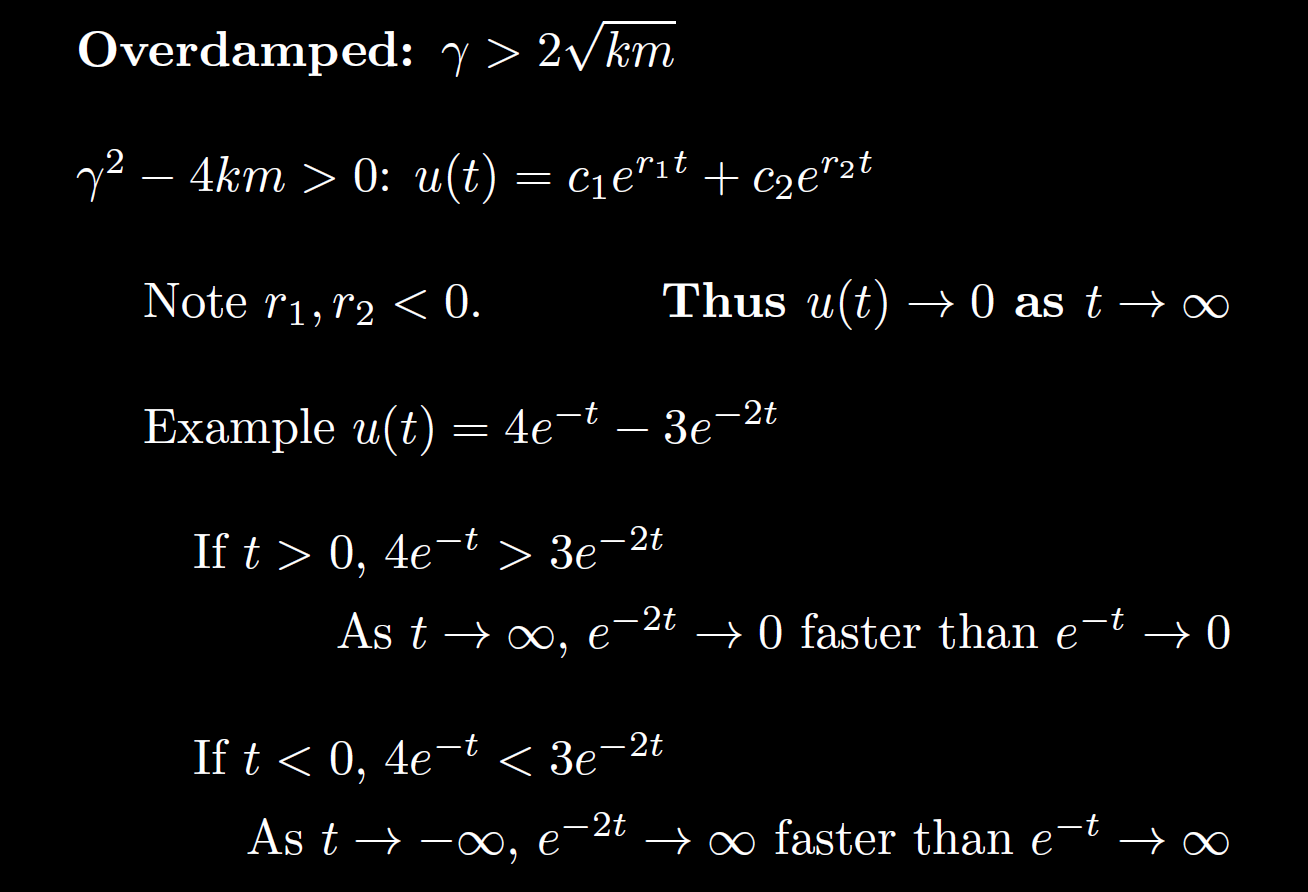 3.4
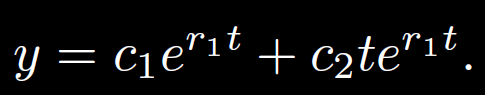 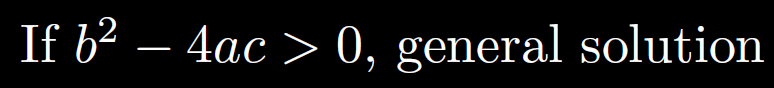 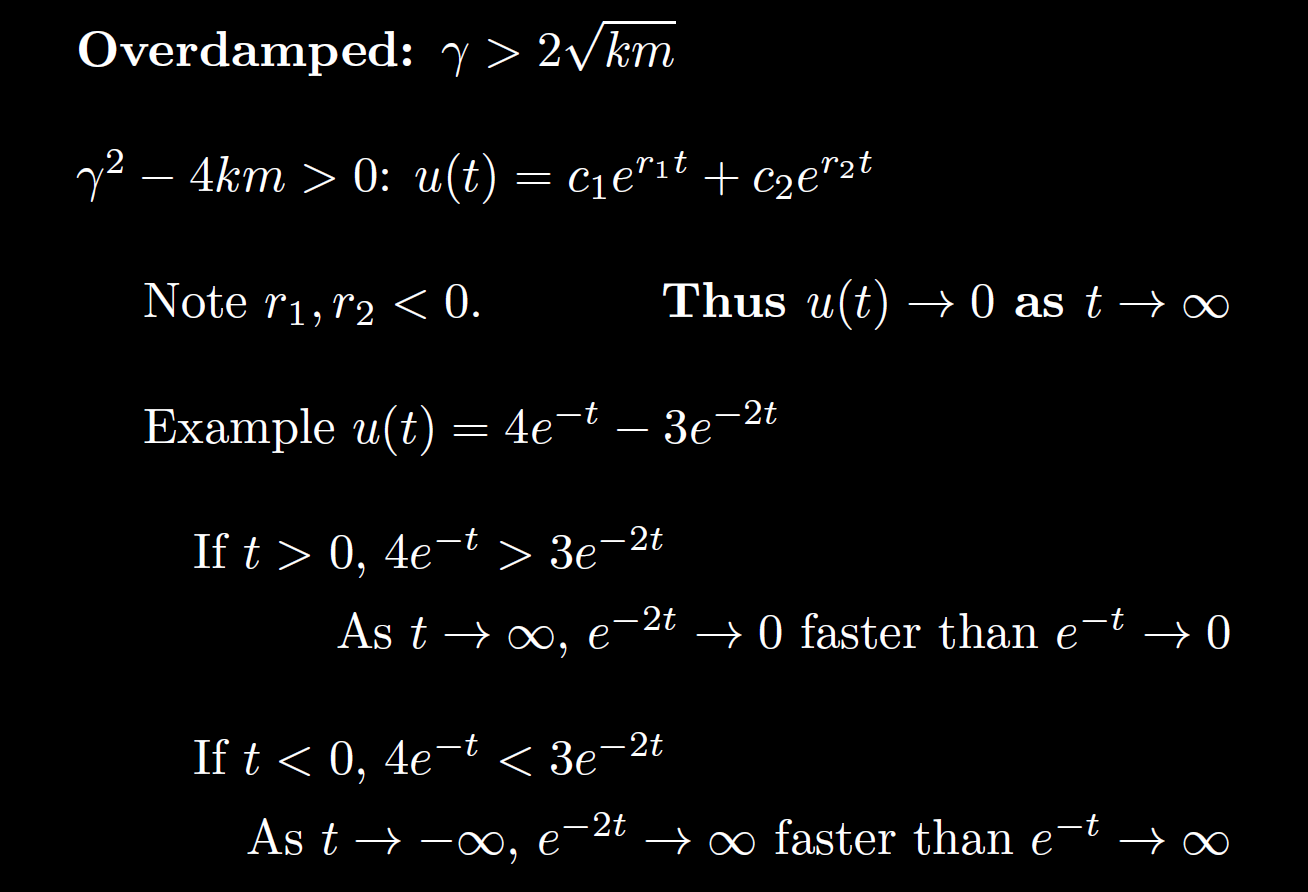 3.1
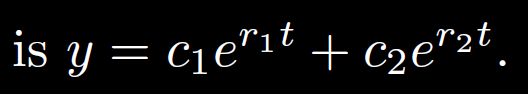 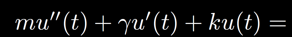 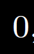 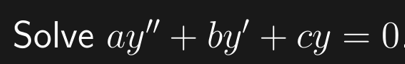 No damping
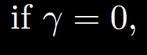 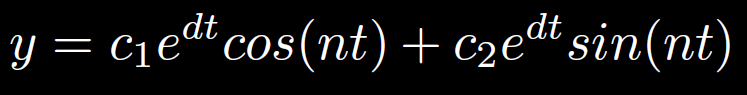 3.3
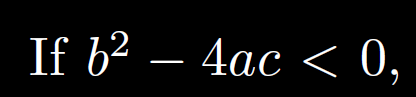 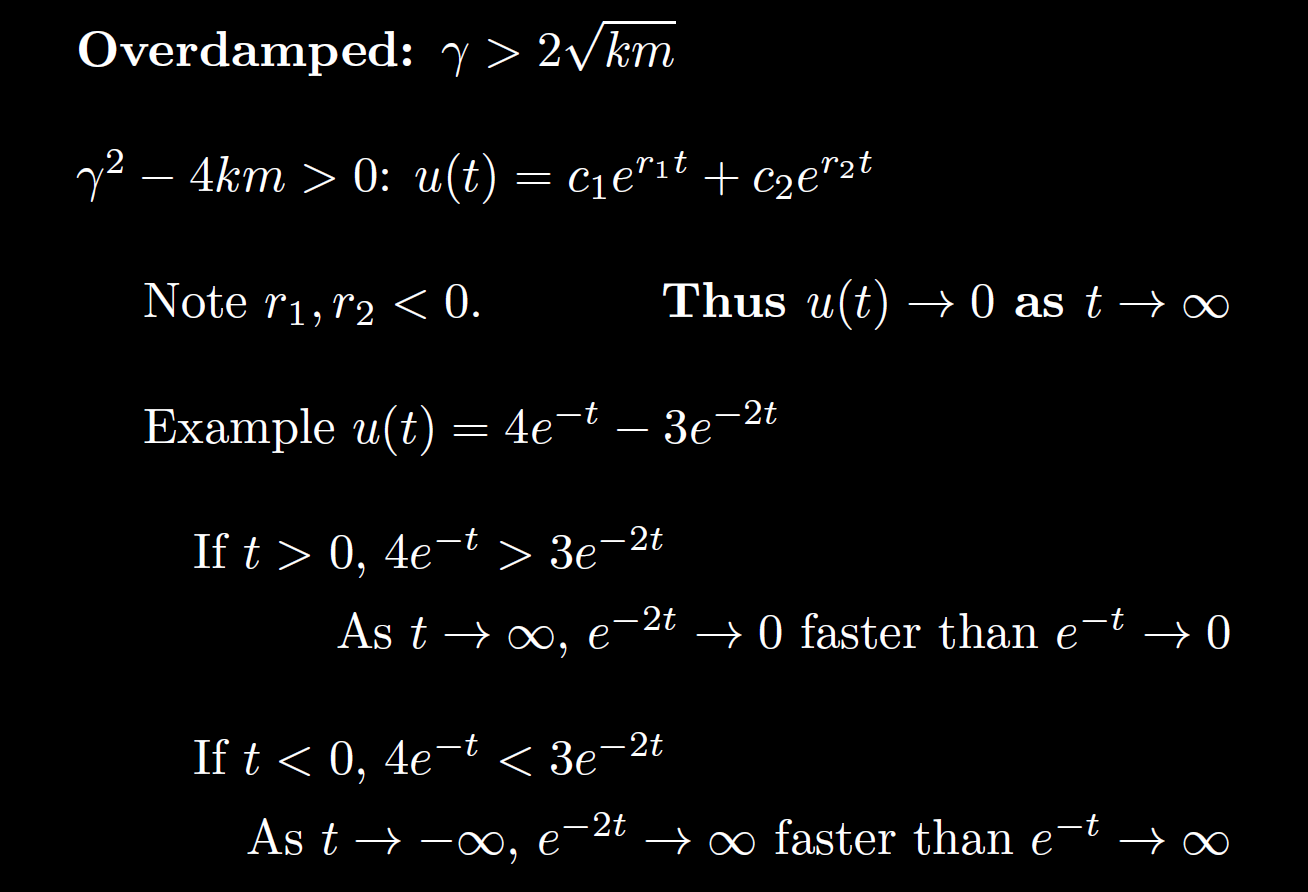 Small damping
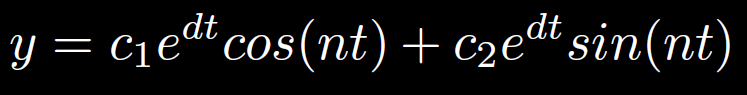 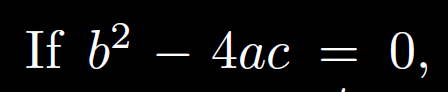 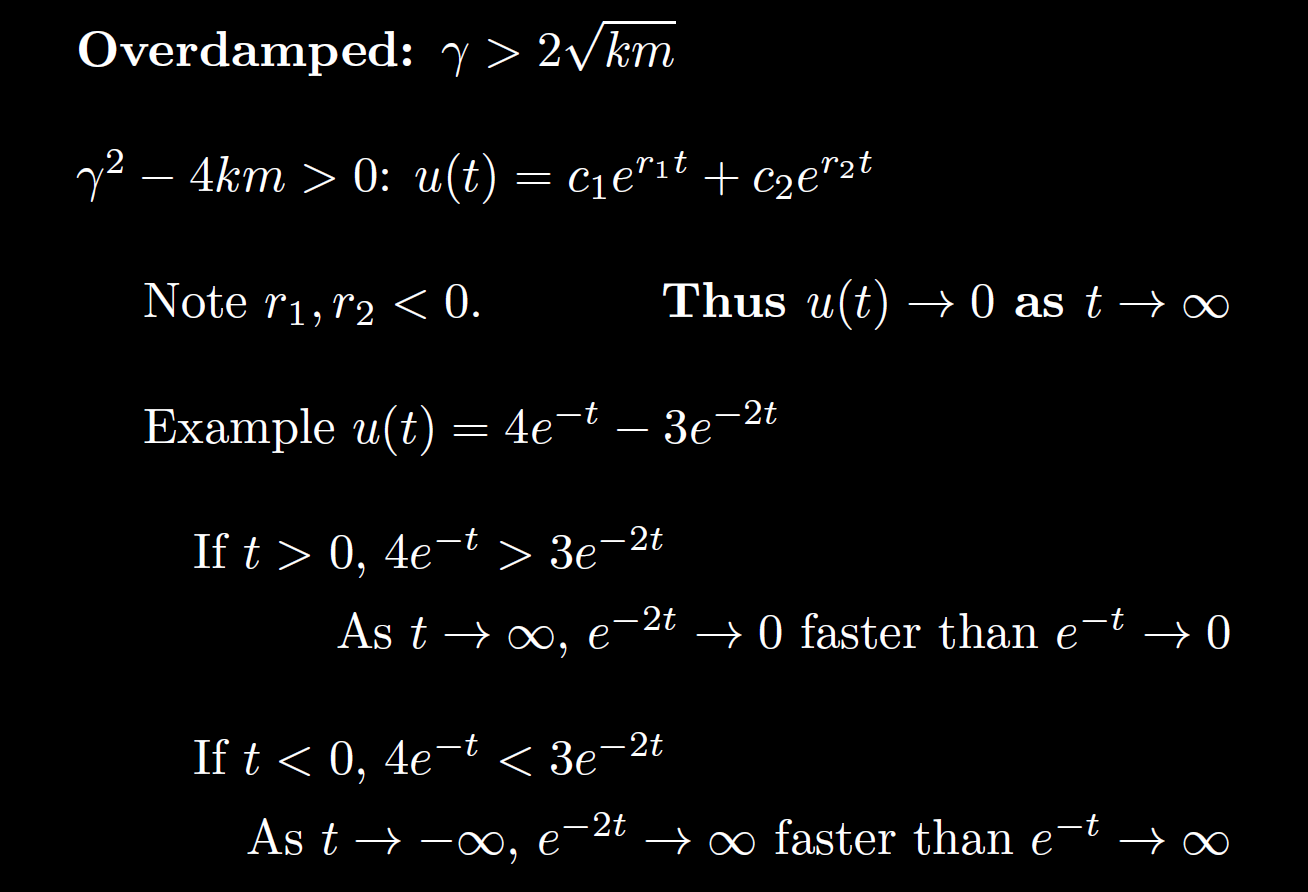 Critical damping
3.4
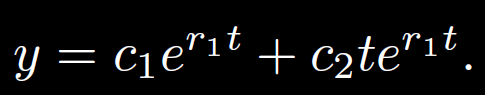 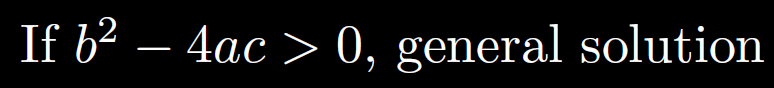 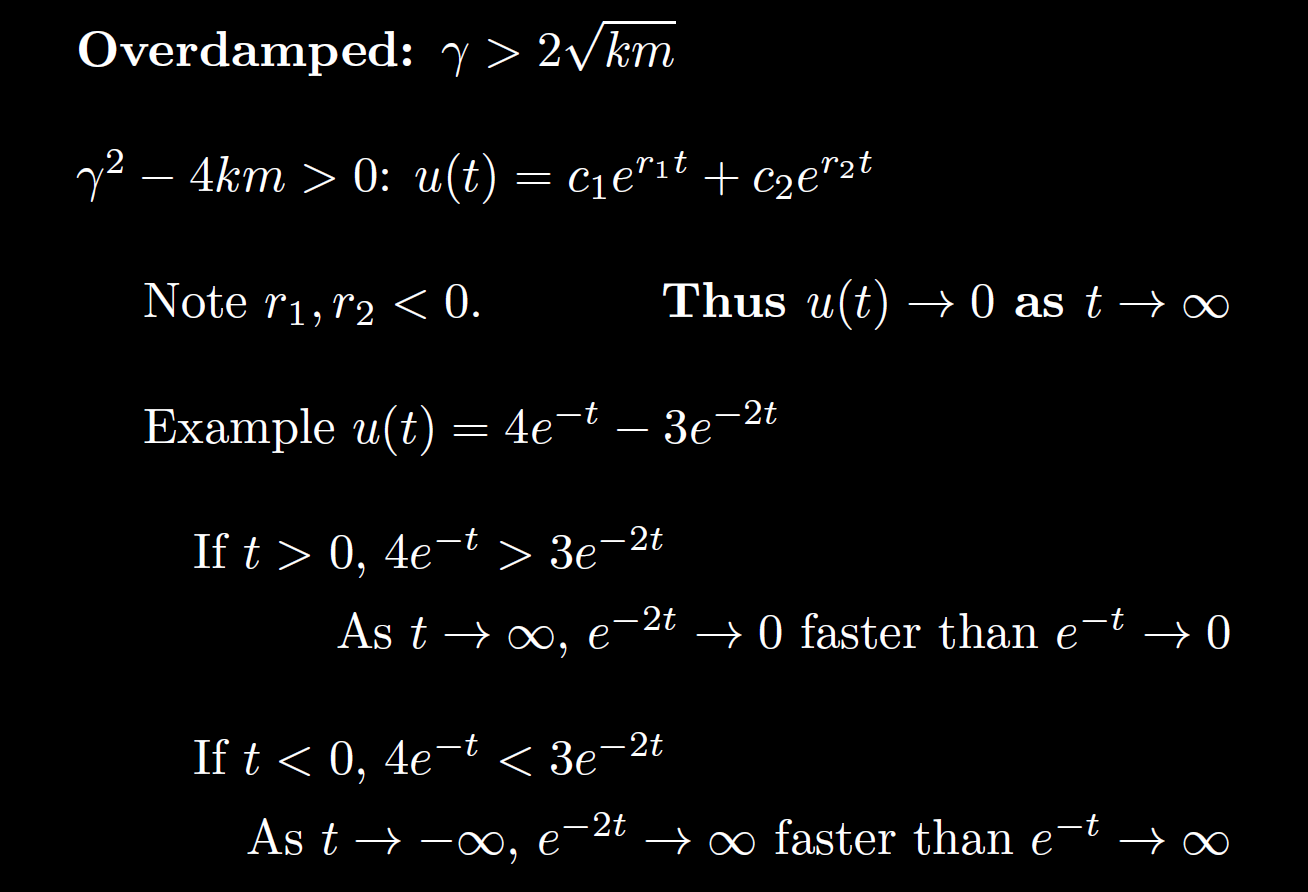 Large damping
3.1
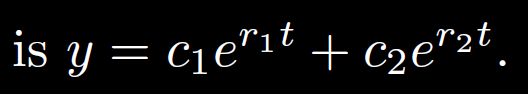 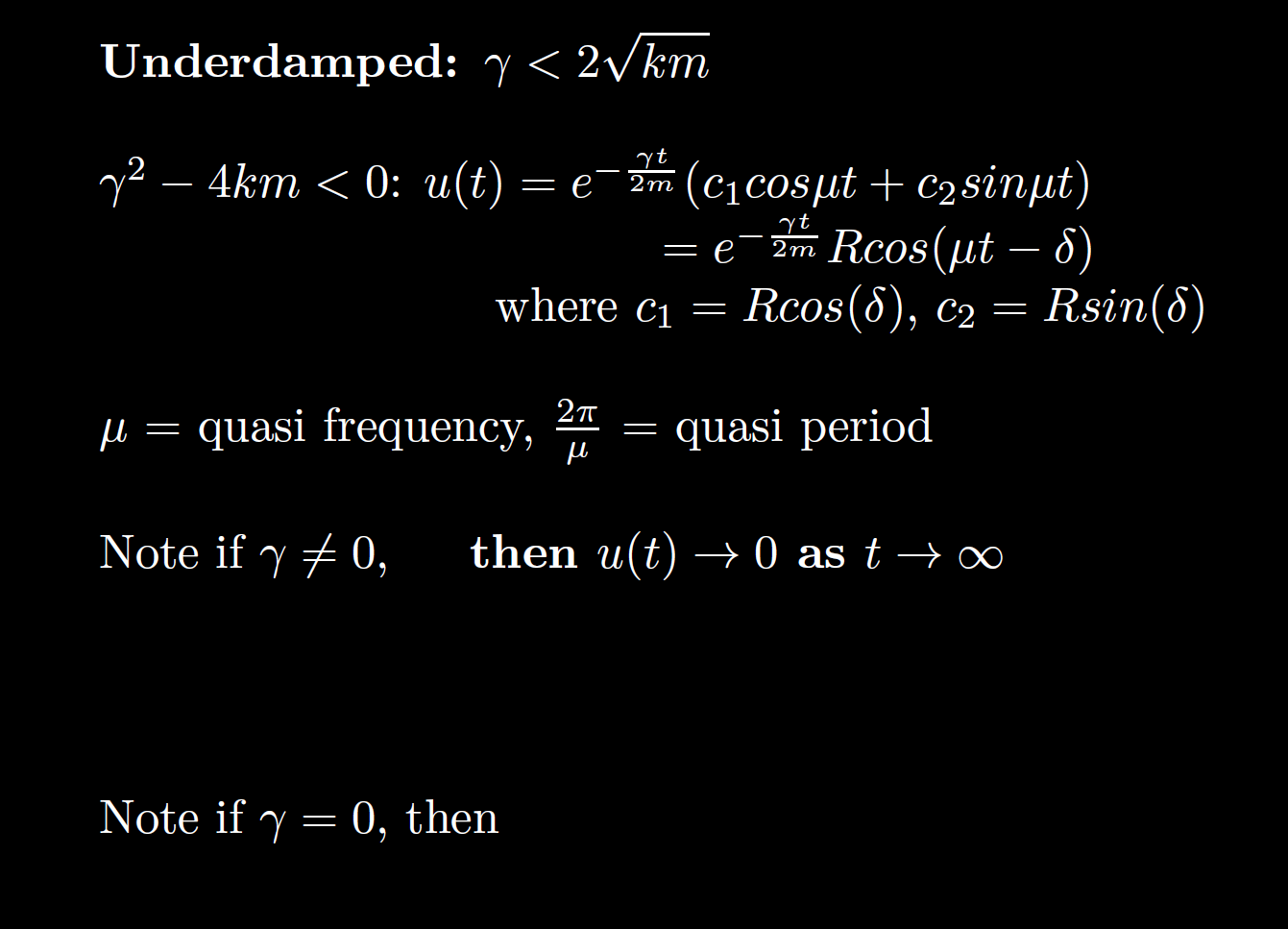 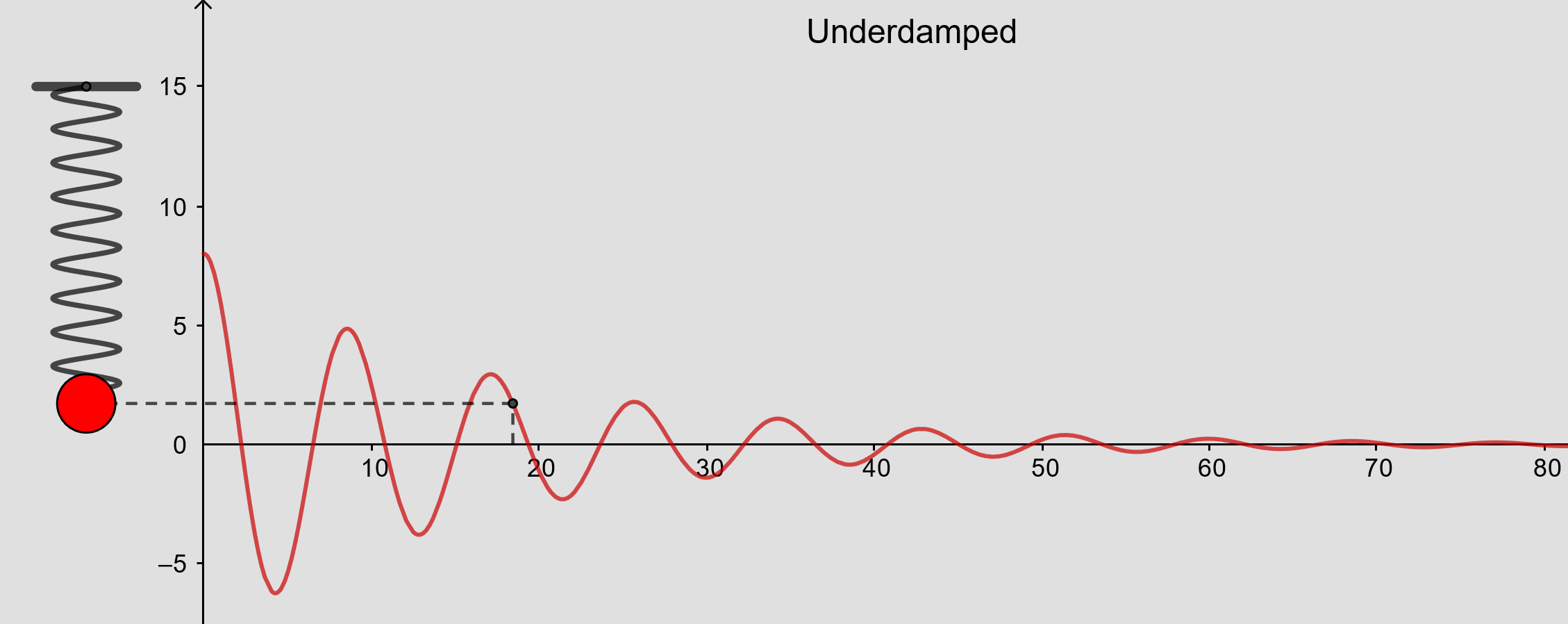 From https://www.geogebra.org/m/ZzKbkvnz
Note: Sign convention is opposite our convention
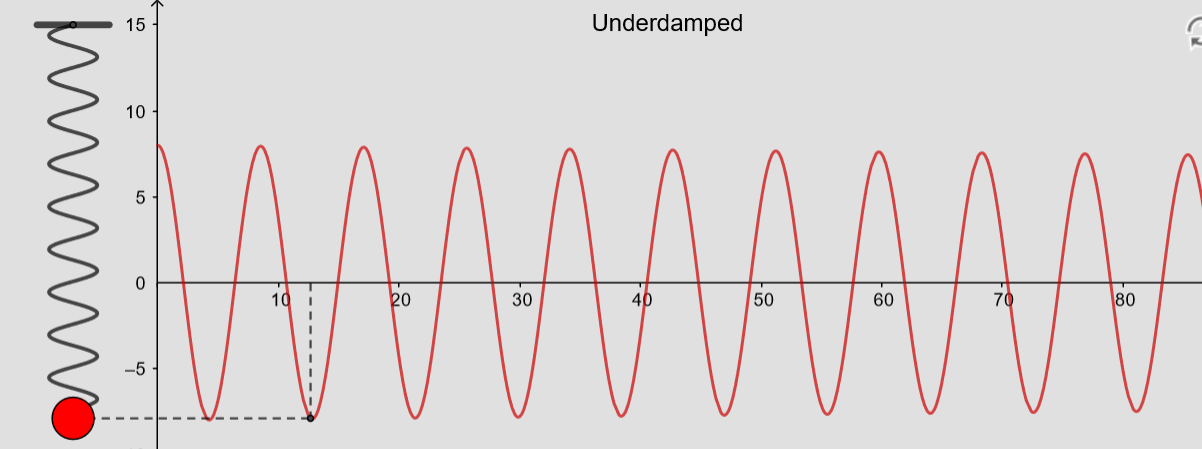 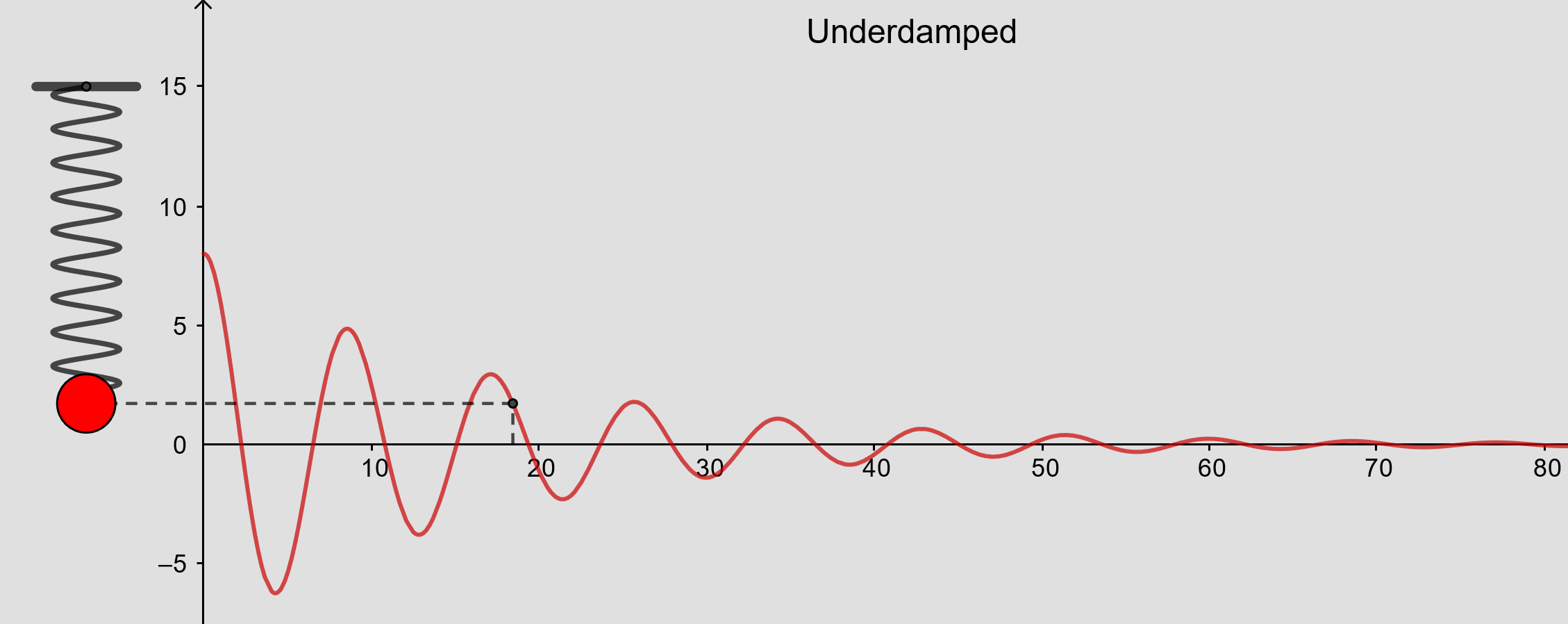 From https://www.geogebra.org/m/ZzKbkvnz
Note: Sign convention is opposite our convention
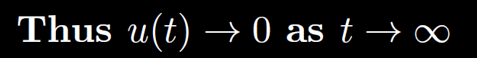 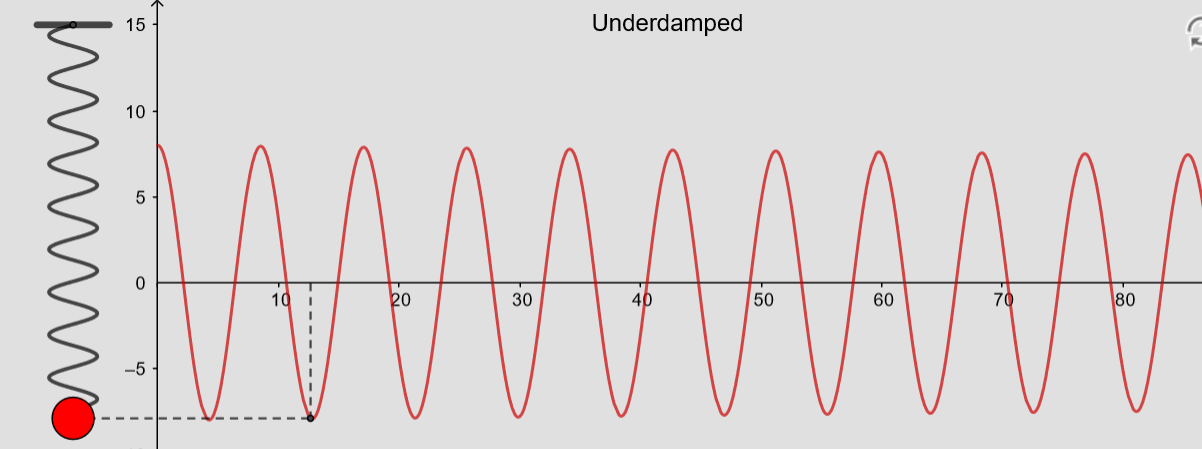 0.01
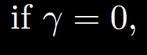 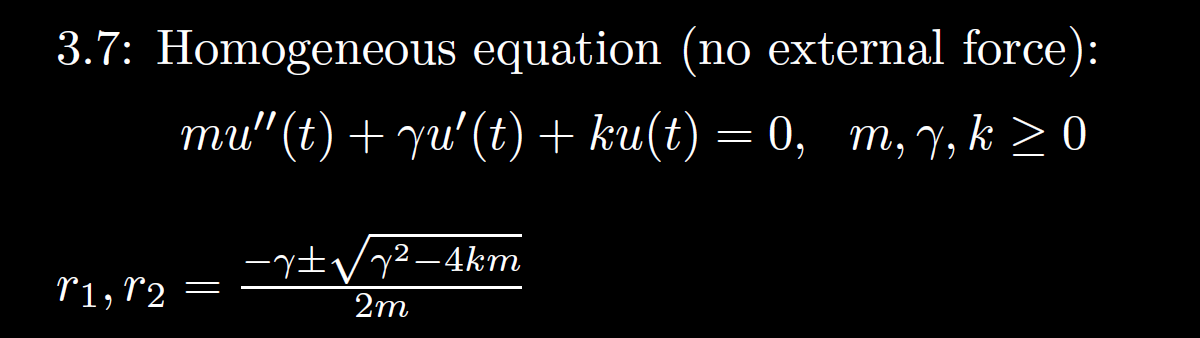 From https://www.geogebra.org/m/ZzKbkvnz
Note: Sign convention is opposite our convention
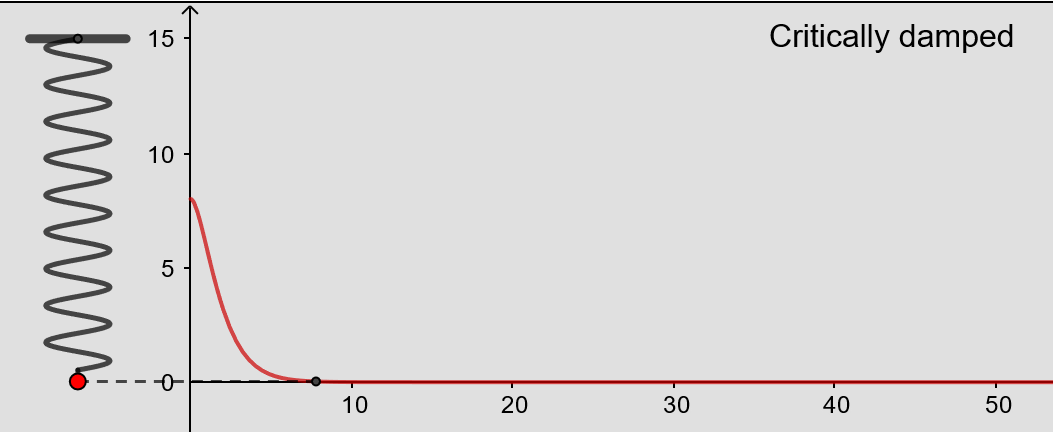 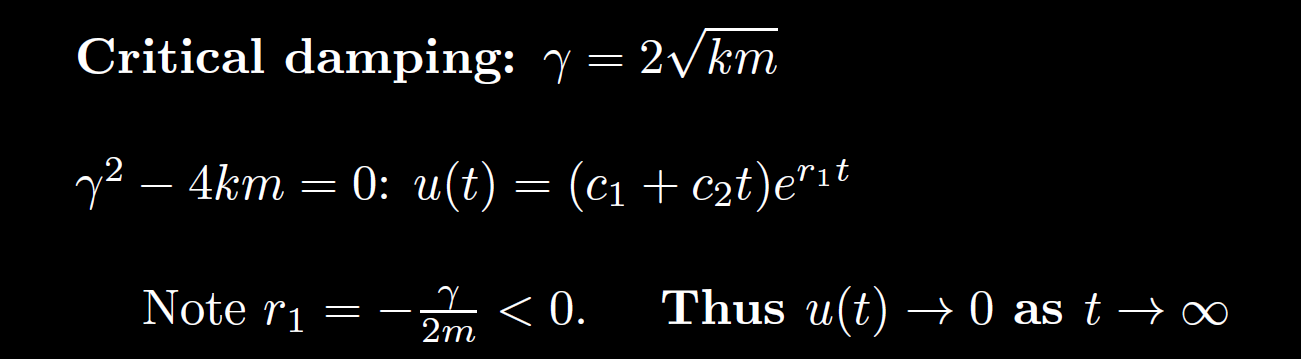 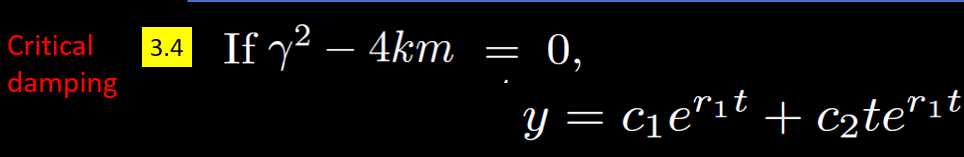 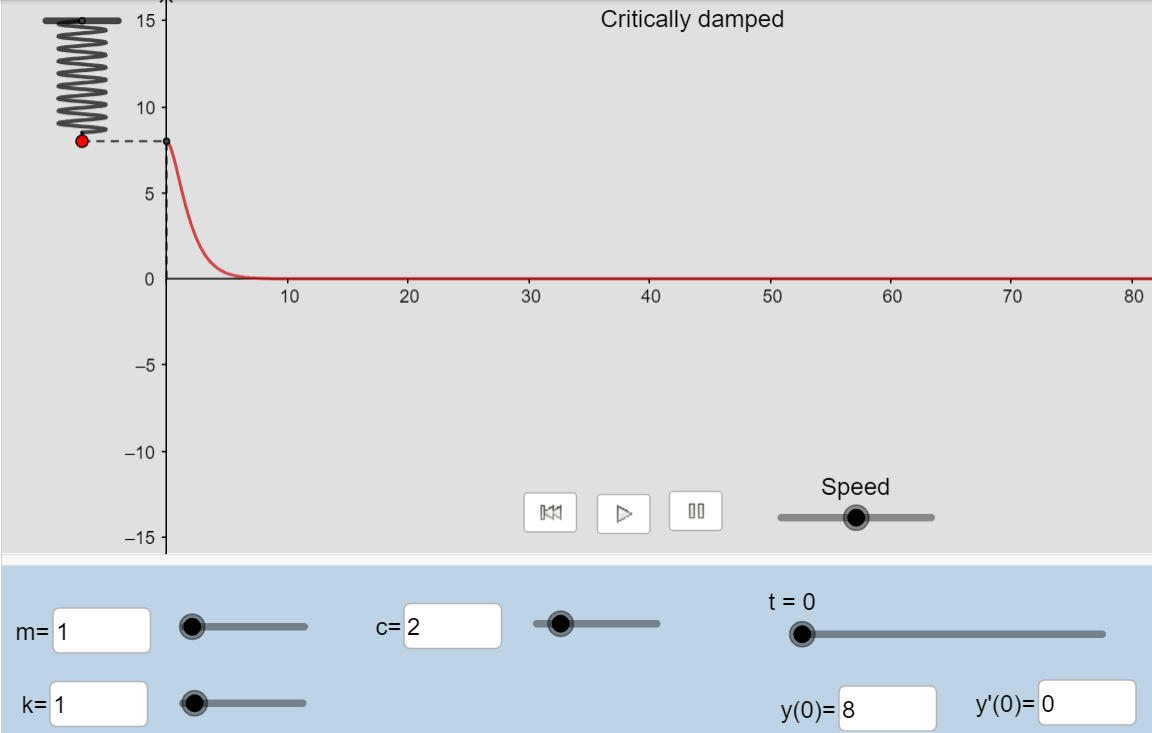 From https://www.geogebra.org/m/ZzKbkvnz
Note: Sign convention is opposite our convention
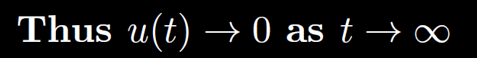 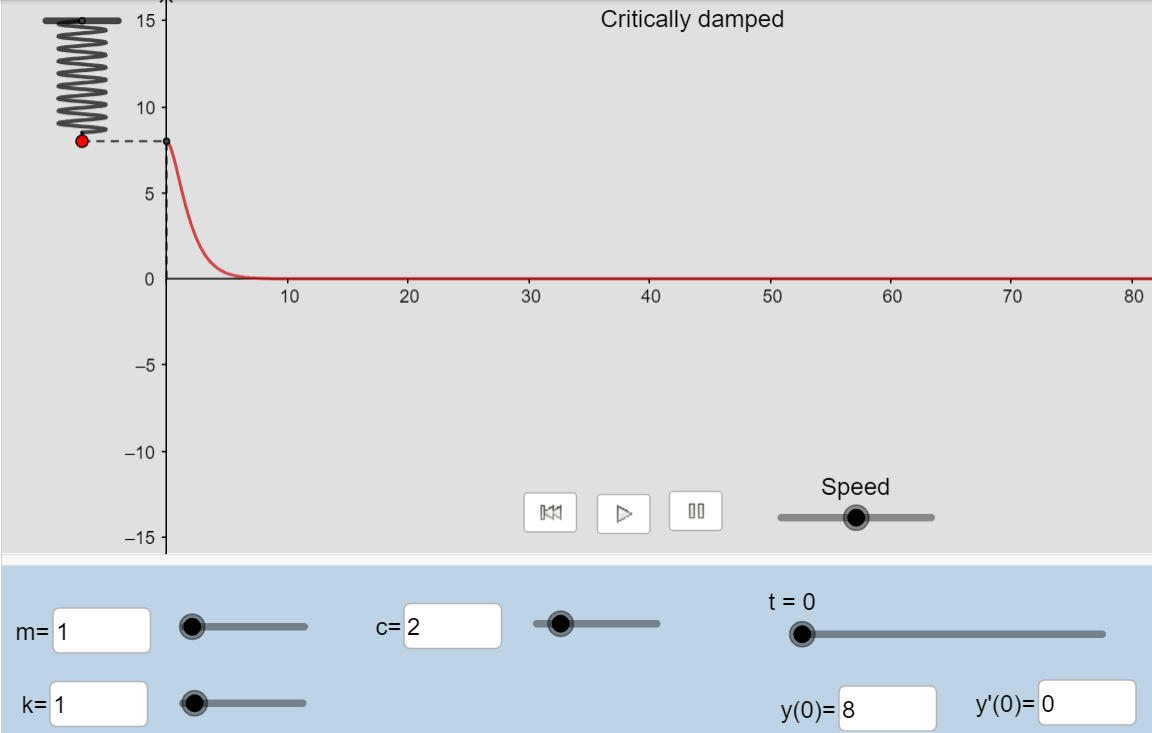 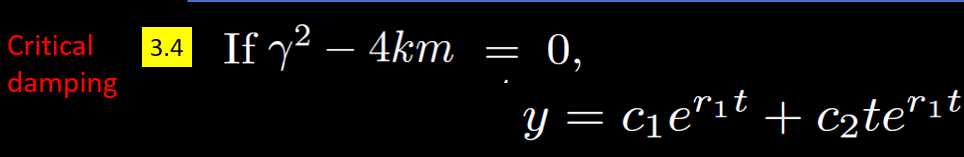 From https://www.geogebra.org/m/ZzKbkvnz
Note: Sign convention is opposite our convention
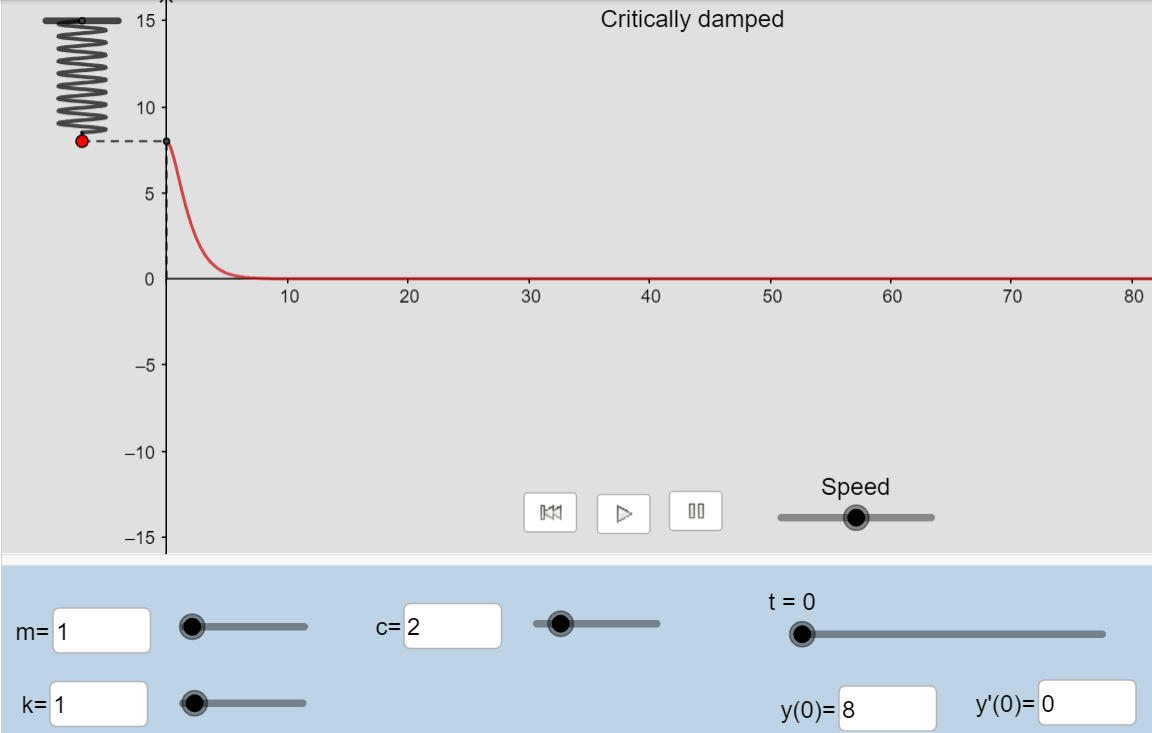 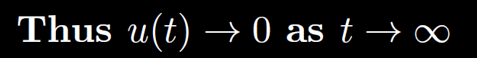 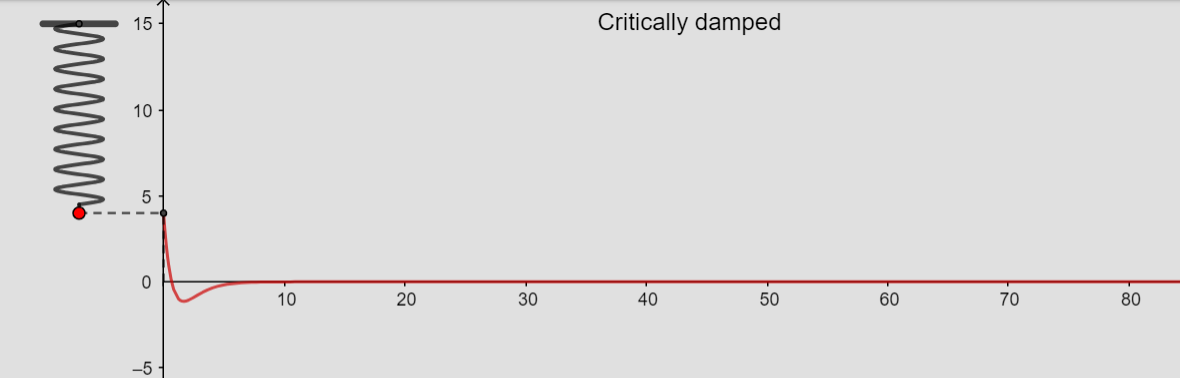 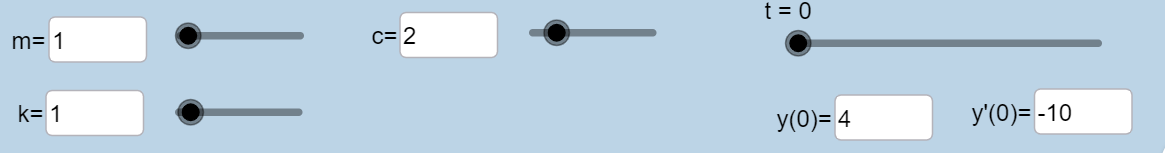 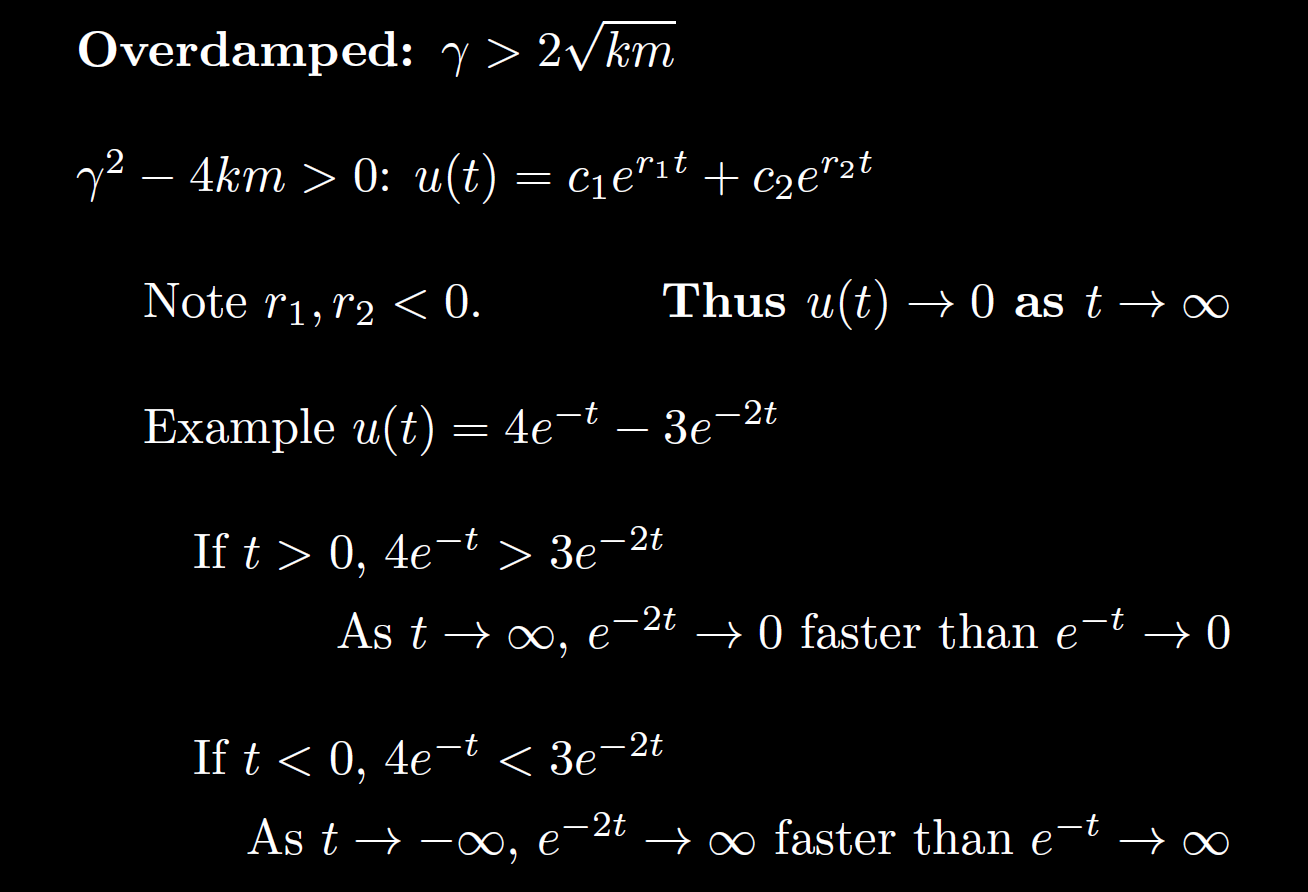 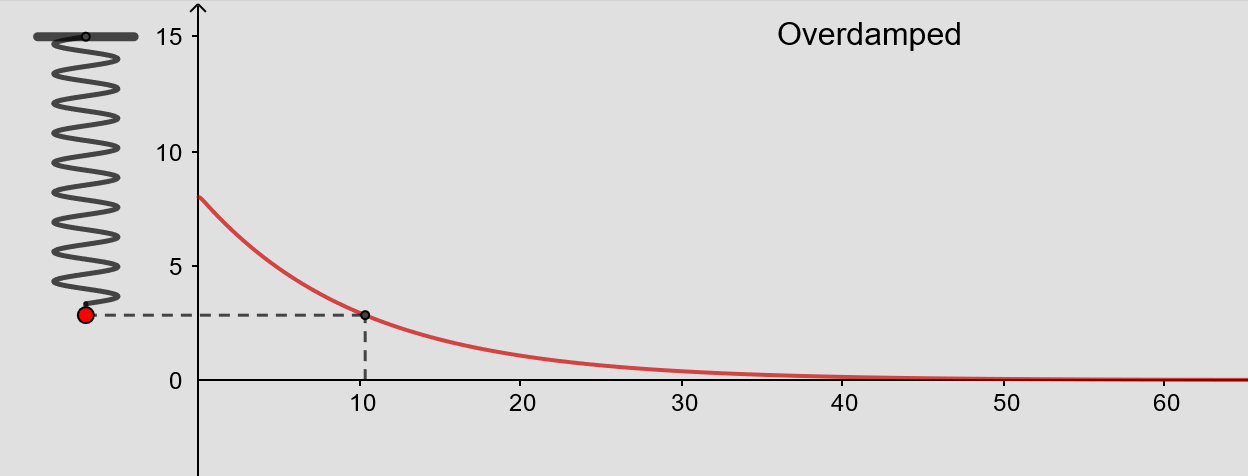 From https://www.geogebra.org/m/ZzKbkvnz
Note: Sign convention is opposite our convention
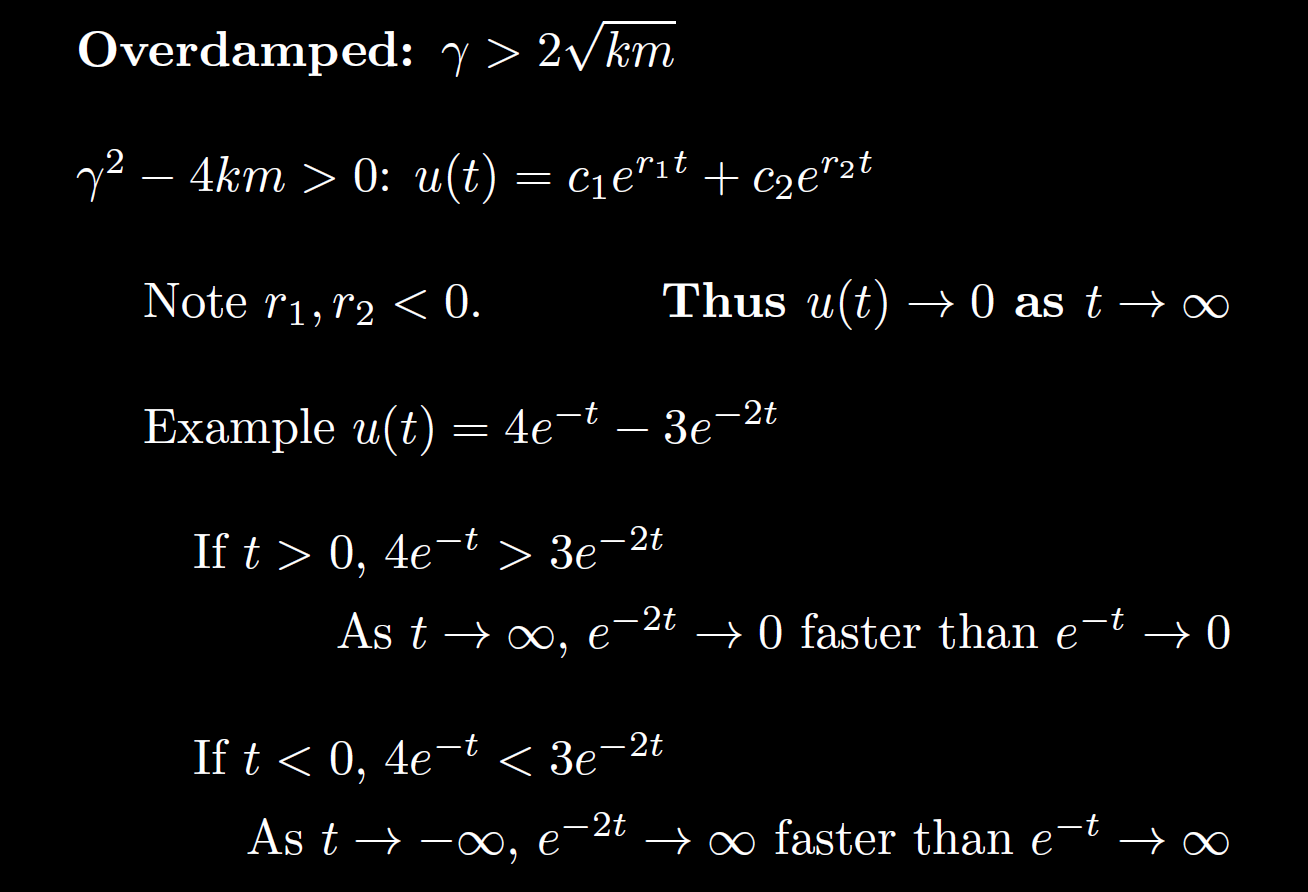 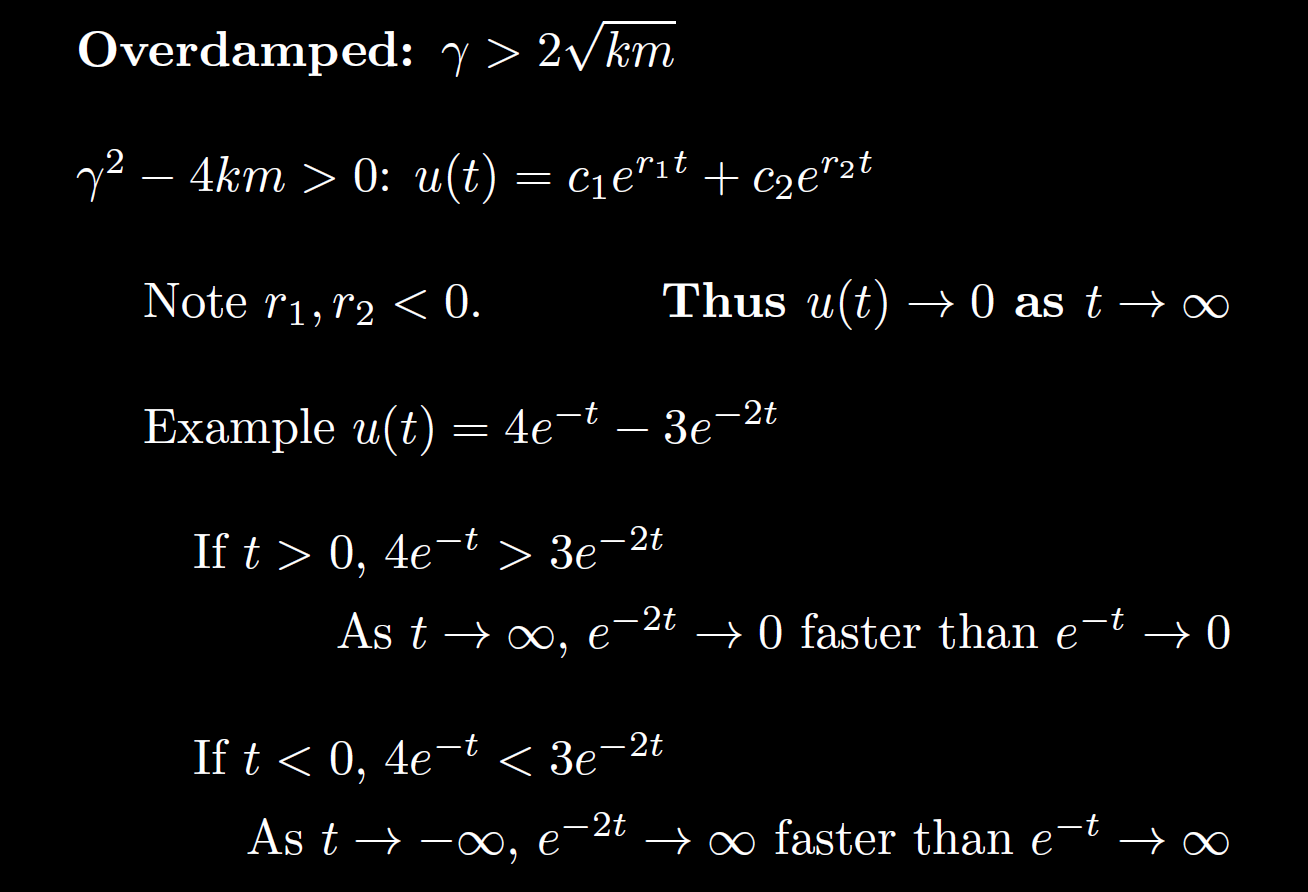 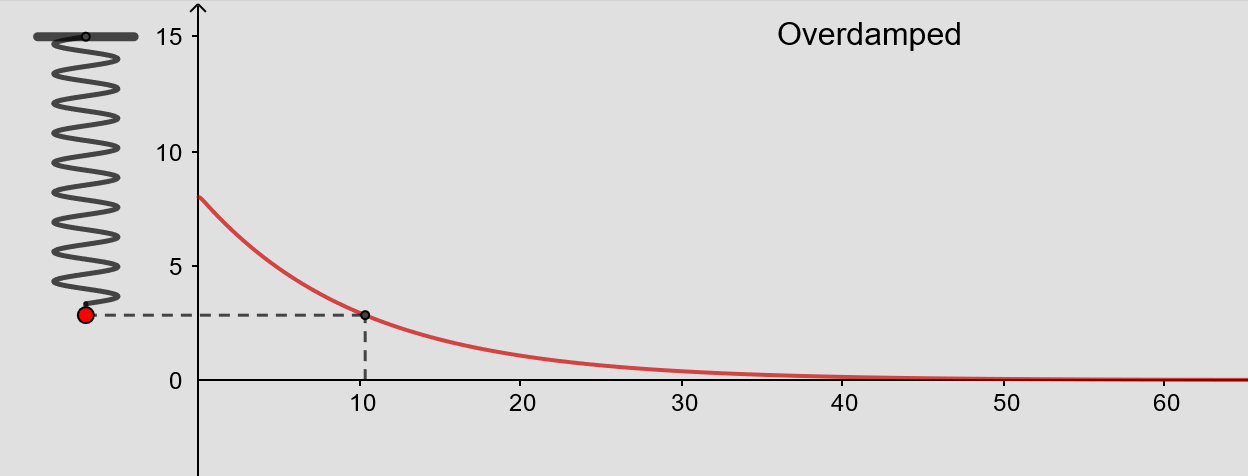 From https://www.geogebra.org/m/ZzKbkvnz
Note: Sign convention is opposite our convention
Initial behavior depends on initial conditions


Long-term behavior:

u(t)  0
          as t  ∞
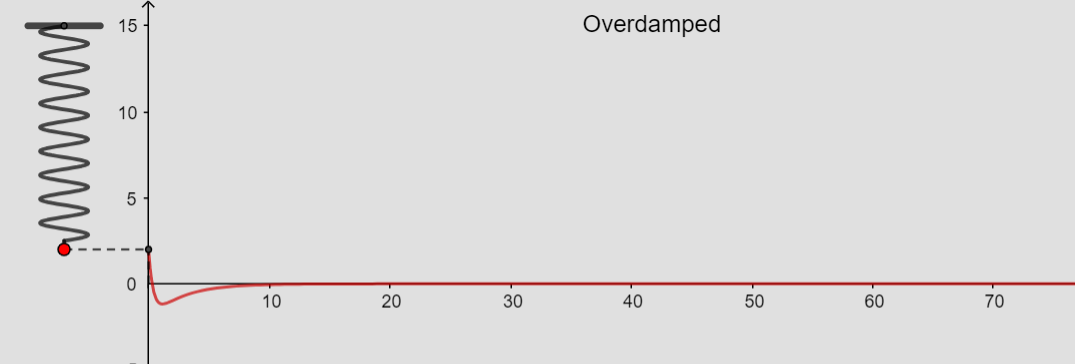 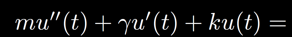 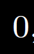 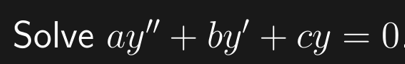 oscillation
No damping
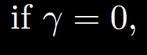 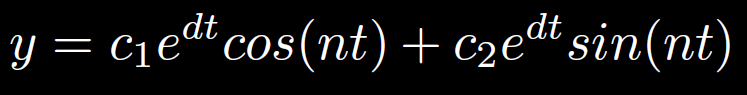 3.3
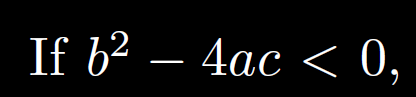 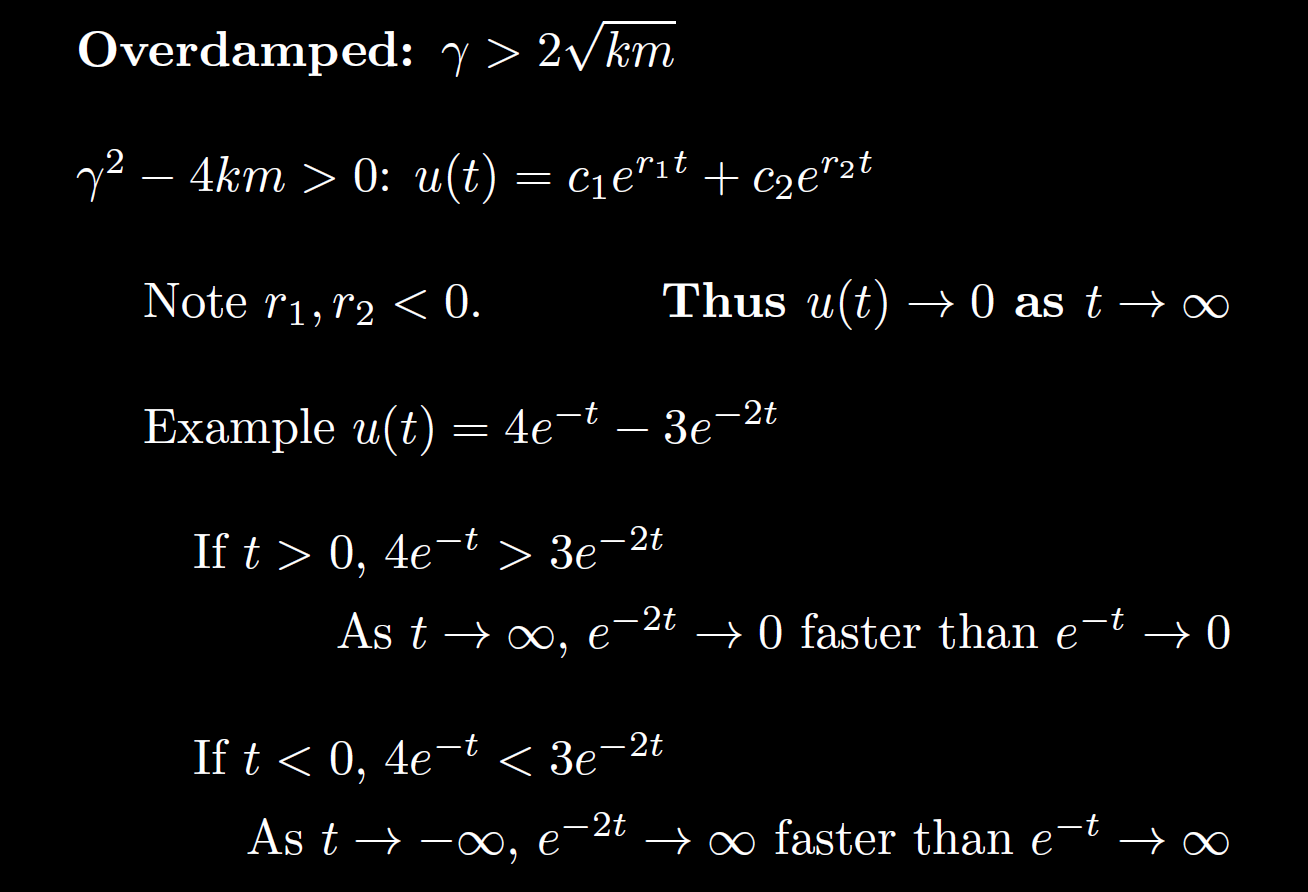 oscillation w/decreasing amplitude
Small damping
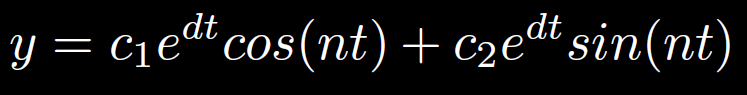 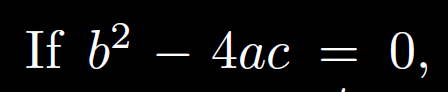 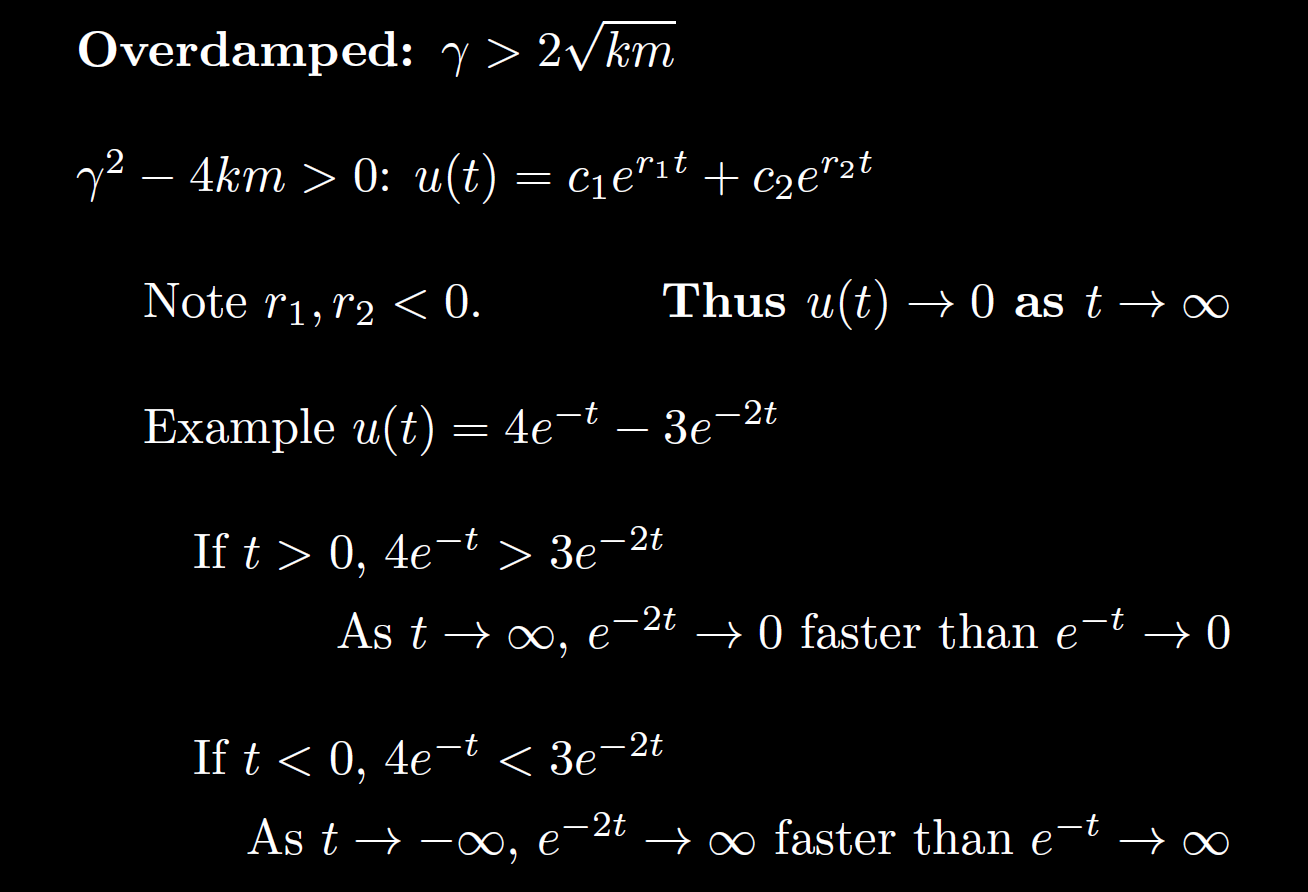 Critical damping
No oscillation
3.4
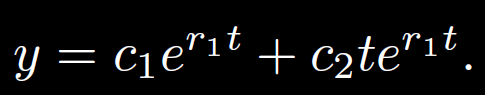 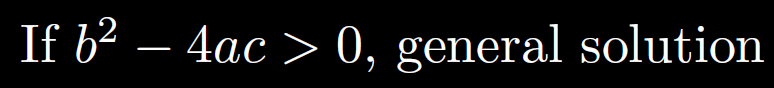 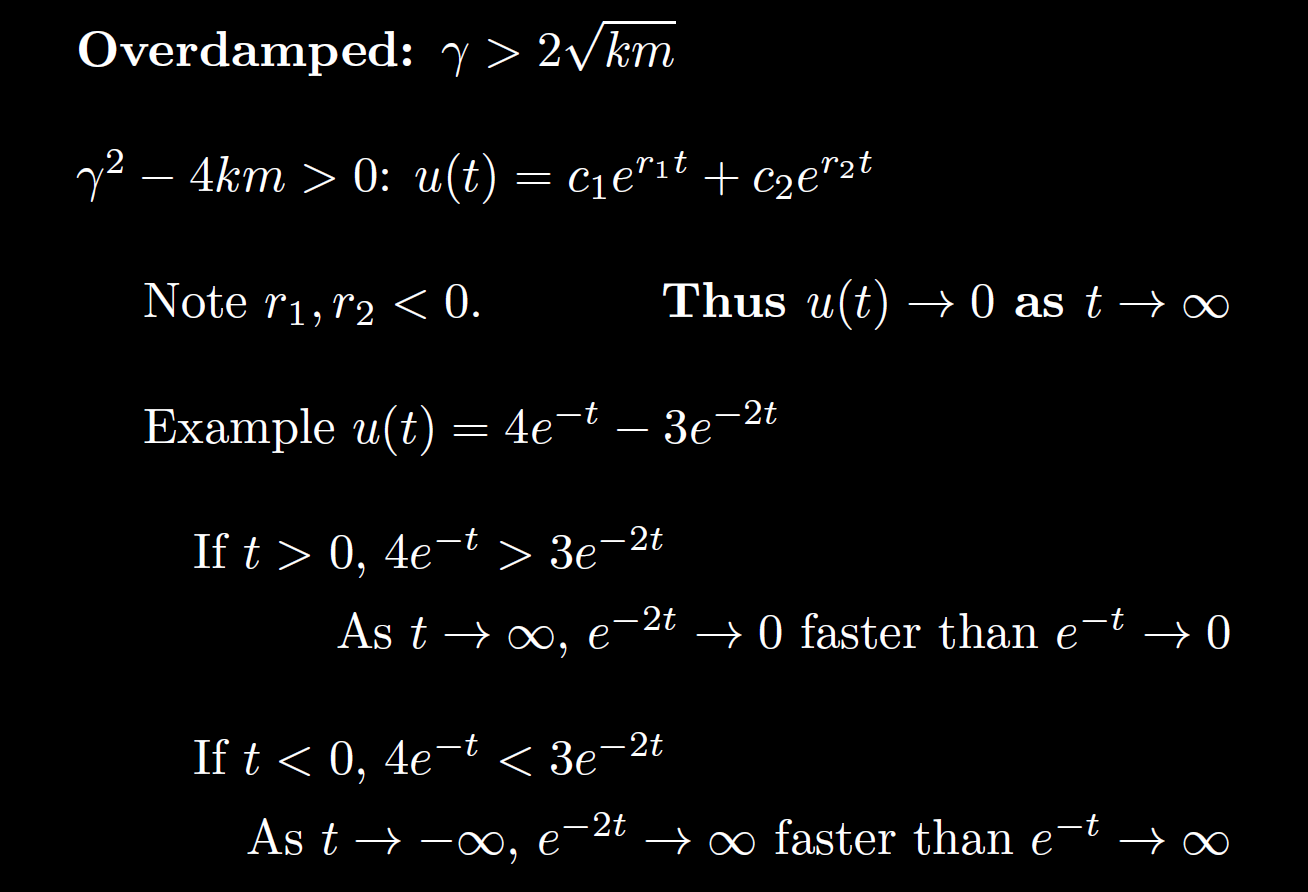 Large damping
No oscillation
3.1
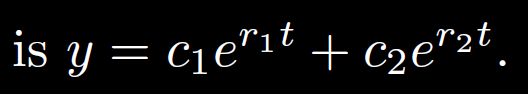 Overdamped
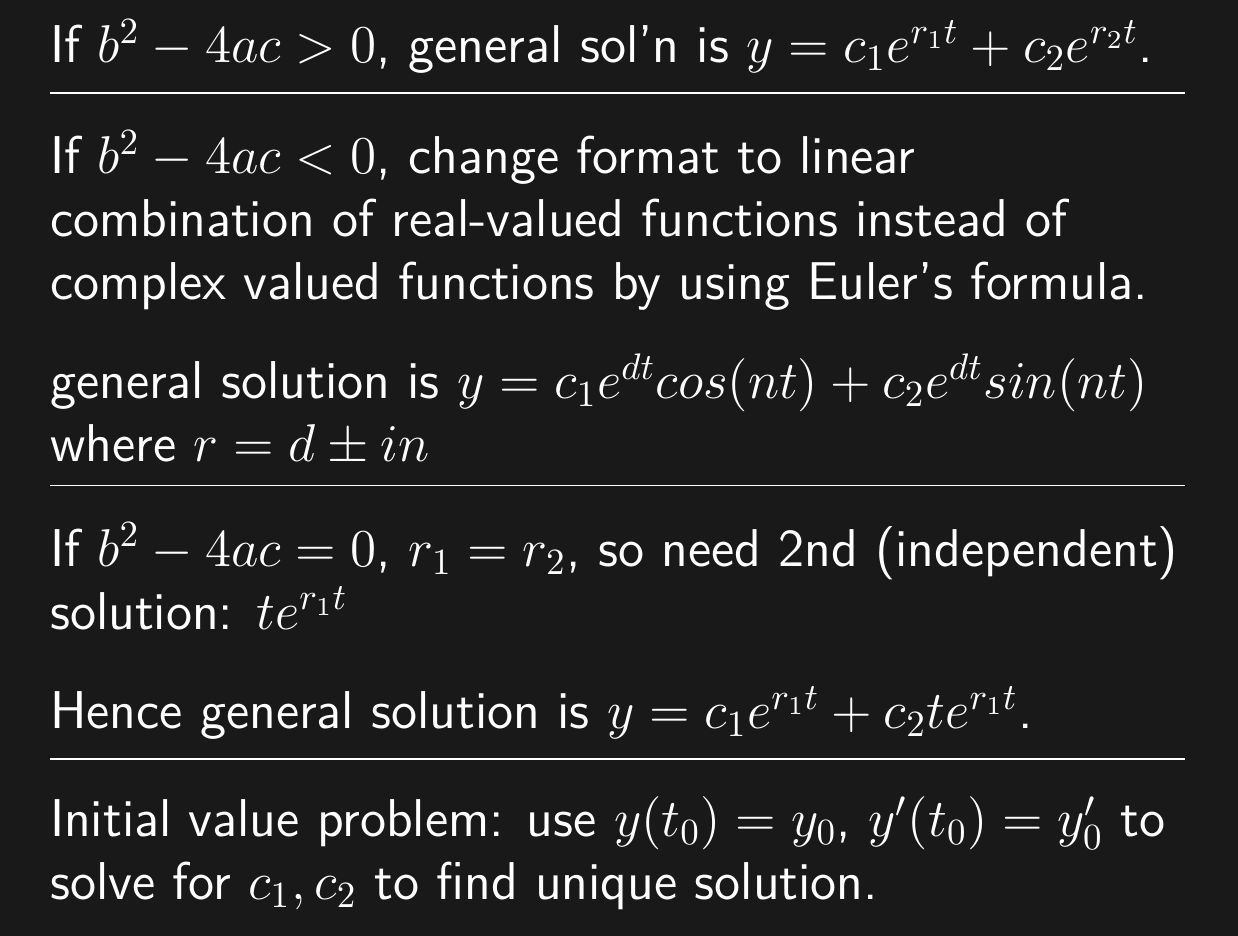 3.1
3.3
Underdamped or no damping if d = 0
3.4
Critically damped
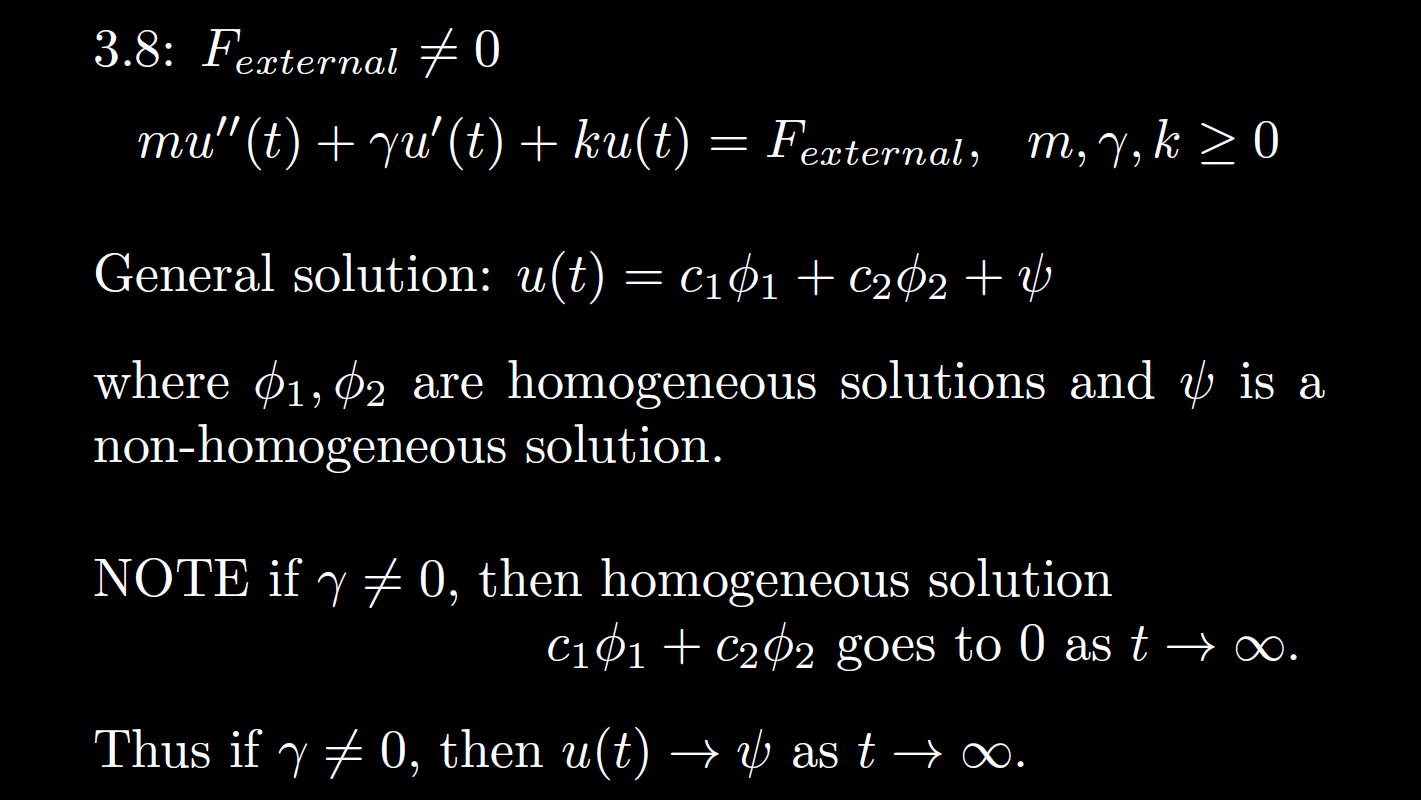 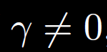 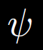 is the steady state response when